Regional Energy Networks
Value & Effectiveness Study
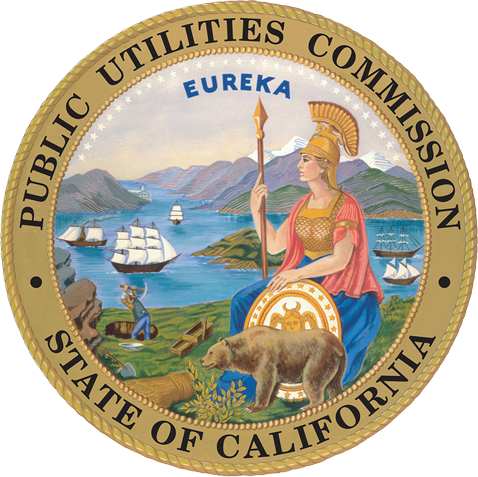 Jeremy Battis
Regulatory Analyst, Energy Division

Presented to the StAG July 28, 2015

Jeremy.Battis@cpuc.ca.gov
Authored by Opinion Dynamics Corp
Subcontractor to ITRON
Compiled by Christian Lambert
Graduate Student Assistant, Energy Division
Tips and How-to’s
For the webinar unplugged to be a success, all callers will need to have their phones set to mute.

Participants should call in five minutes prior to the start of the webinar. The line will accommodate 100 participants on a first come, first served basis.

Call-in line: 866 642 1440 
Participant code: 751 6937#
Tips and How-to’s
The presenter will prompt participants when it is time to advance to the next slide.

At the conclusion of each section of the presentation, the host will pause to ask if there are questions, at which point, callers with questions may unmute.

At these question times and at the conclusion of the presentation, questions may also be emailed to the presenter at Jeremy.Battis@cpuc.ca.gov. 

All parties posing questions are asked to identify themselves and their agency.
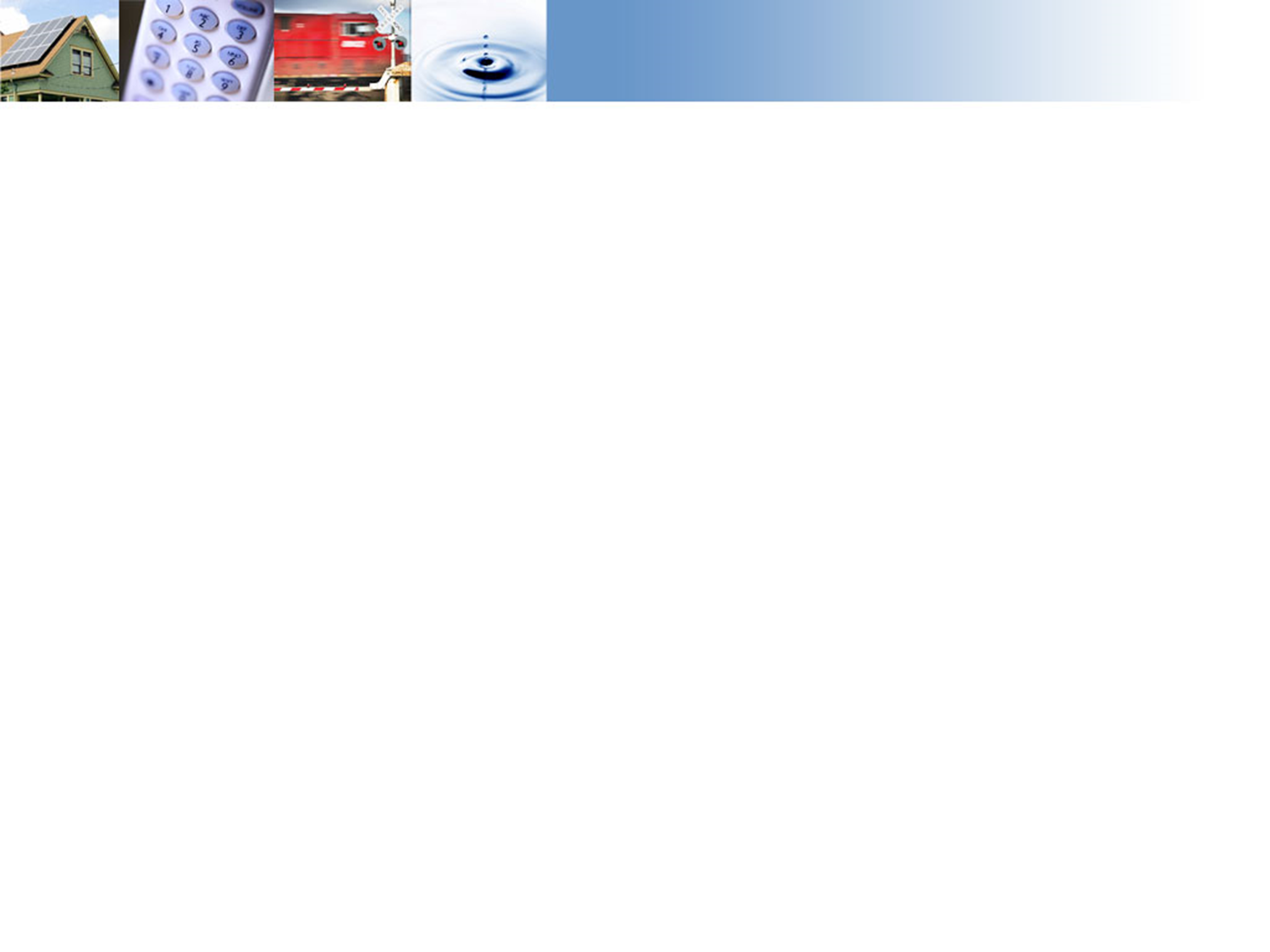 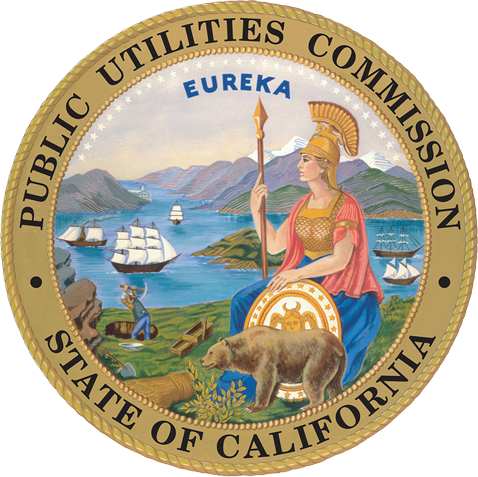 Background: Overview
In 2012, the Commission authorized two Regional Energy Networks (RENs), pilot entities composed of local governments that design and administer energy efficiency programs absent of utility oversight. 

Combined, the two RENs have an operating budget of $75 million for program years 2013-2014.

Although the RENs are independent, the IOUs retain a role with regard to funding reimbursement and associated contract agreements.
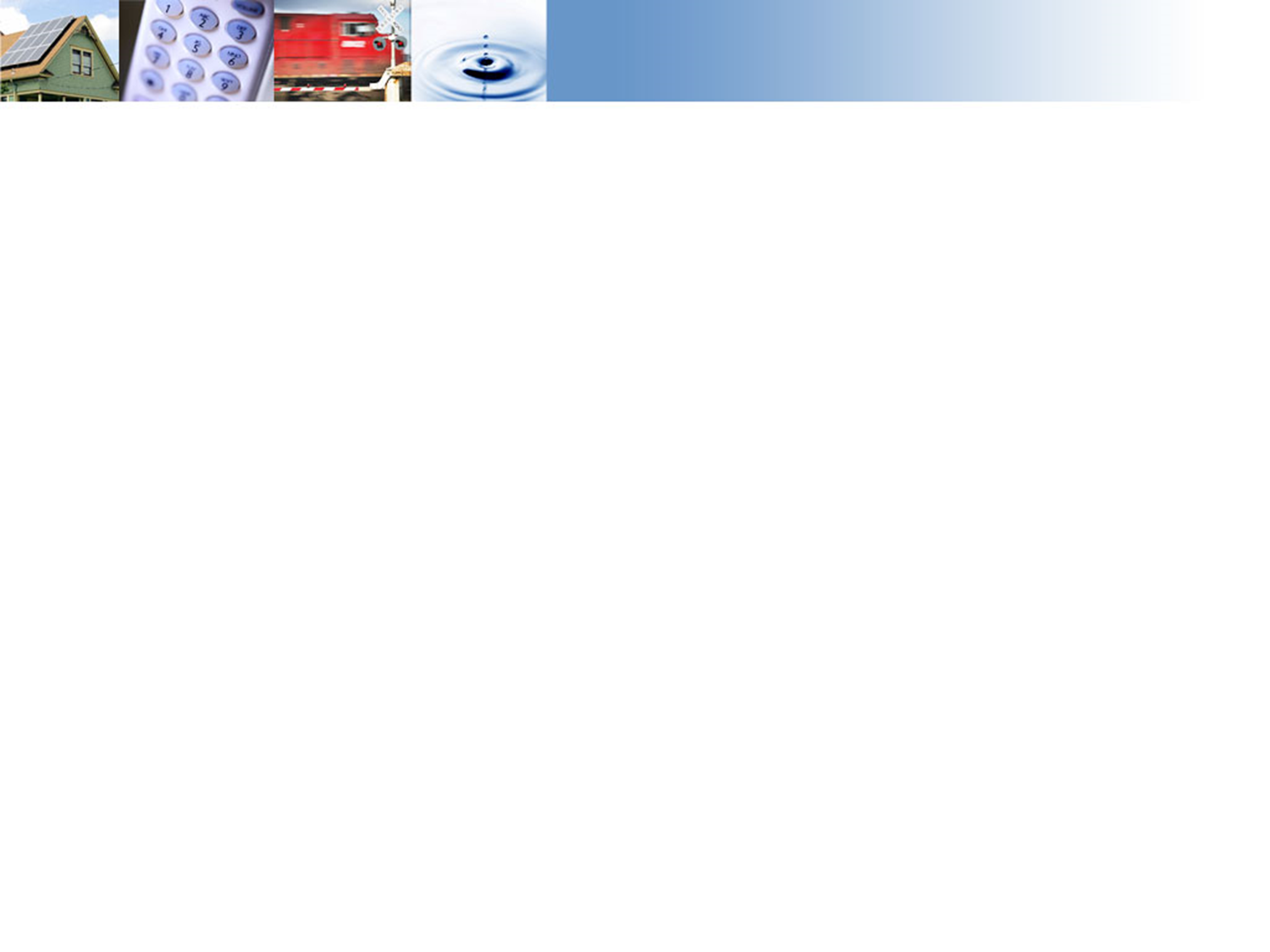 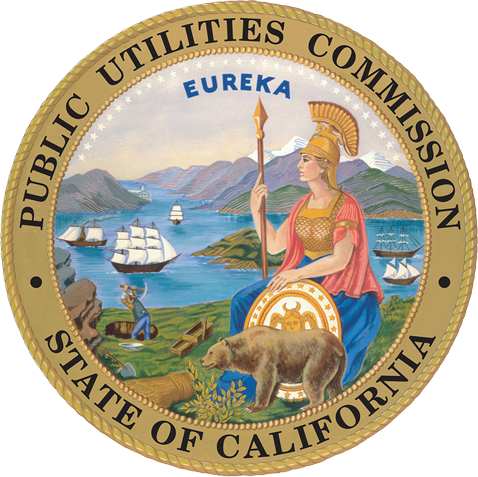 Background: Purpose
The Commission sought for the RENs to address three operational areas: 

The RENs should undertake programs that the IOUs cannot or do not intend to do.

The RENs should target hard-to-reach populations.

The RENs should design programs that have the potential to be scaled to larger geographic areas.
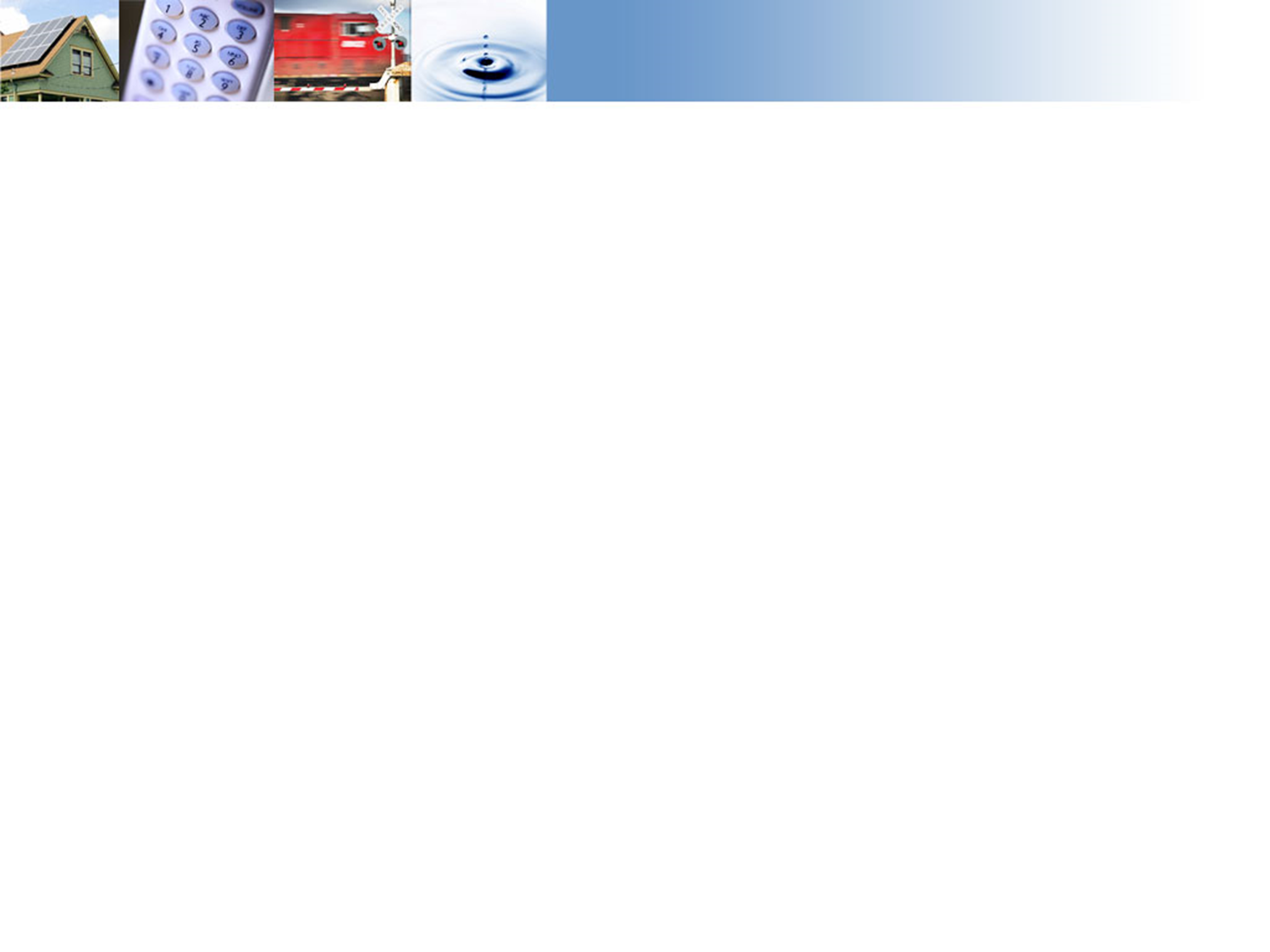 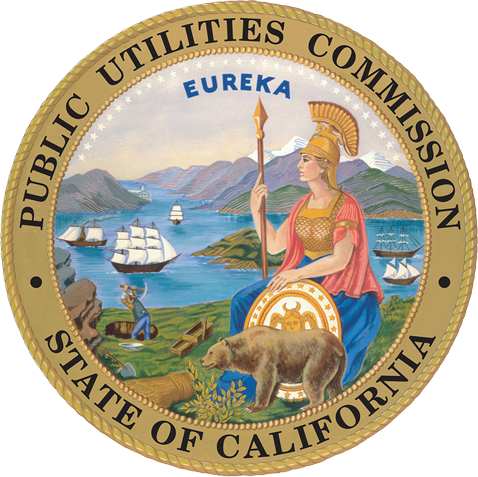 Background: Purpose (cont.)
The Commission also directed the RENs to address the following: 

Workforce Education & Training (WE&T);

Technology development;

Water-Energy Nexus (W-E Nexus).
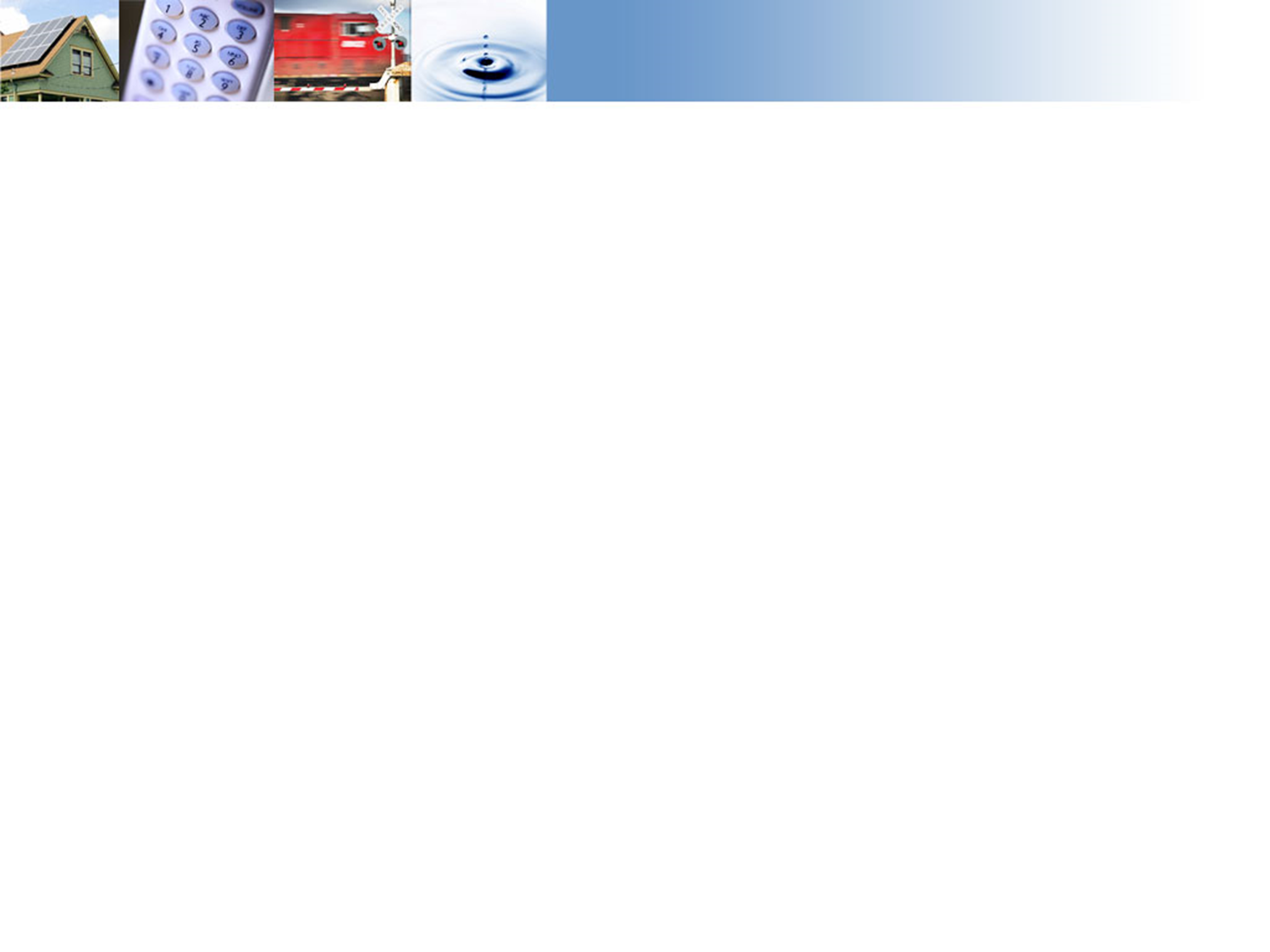 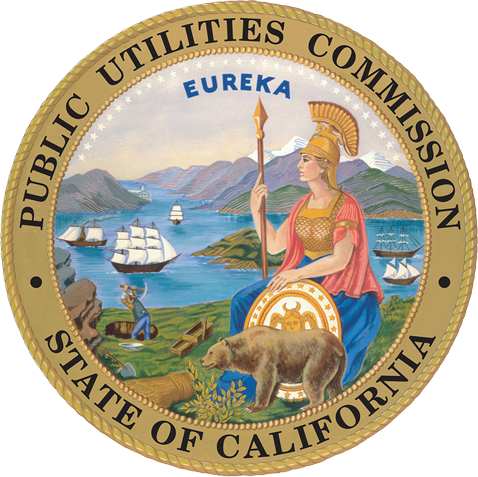 Background: SoCalREN
The Southern California REN (SoCalREN) covers most of the territory of SCE and SoCalGas.

- SoCalREN is composed of an Administrator (LA County), who receives input from an Advisory Council, consisting of 13 representatives from municipalities within SoCalREN territory.

- SoCalREN offers ten programs that target public agencies, in addition to serving the residential sector.
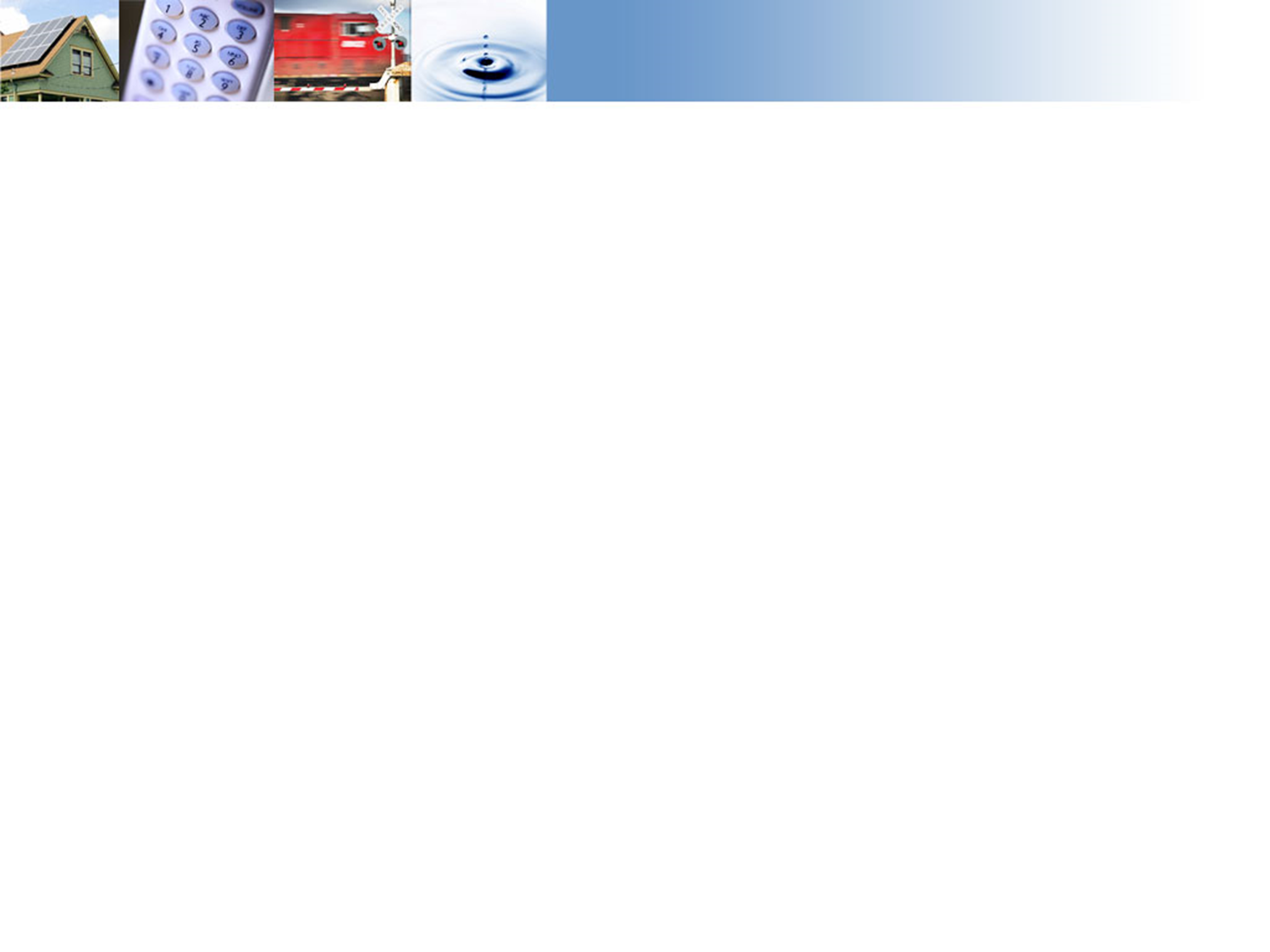 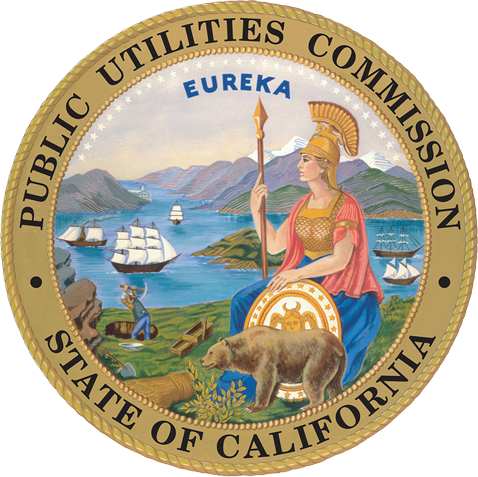 Background: BayREN
The San Francisco Bay Area REN (BayREN) covers the nine Bay Area counties, all within PG&E territory.

BayREN is composed of a Coordinating Committee with ten voting members, including the nine counties and the Association of Bay Area Governments (ABAG).

BayREN administers seven programs in the residential sector.
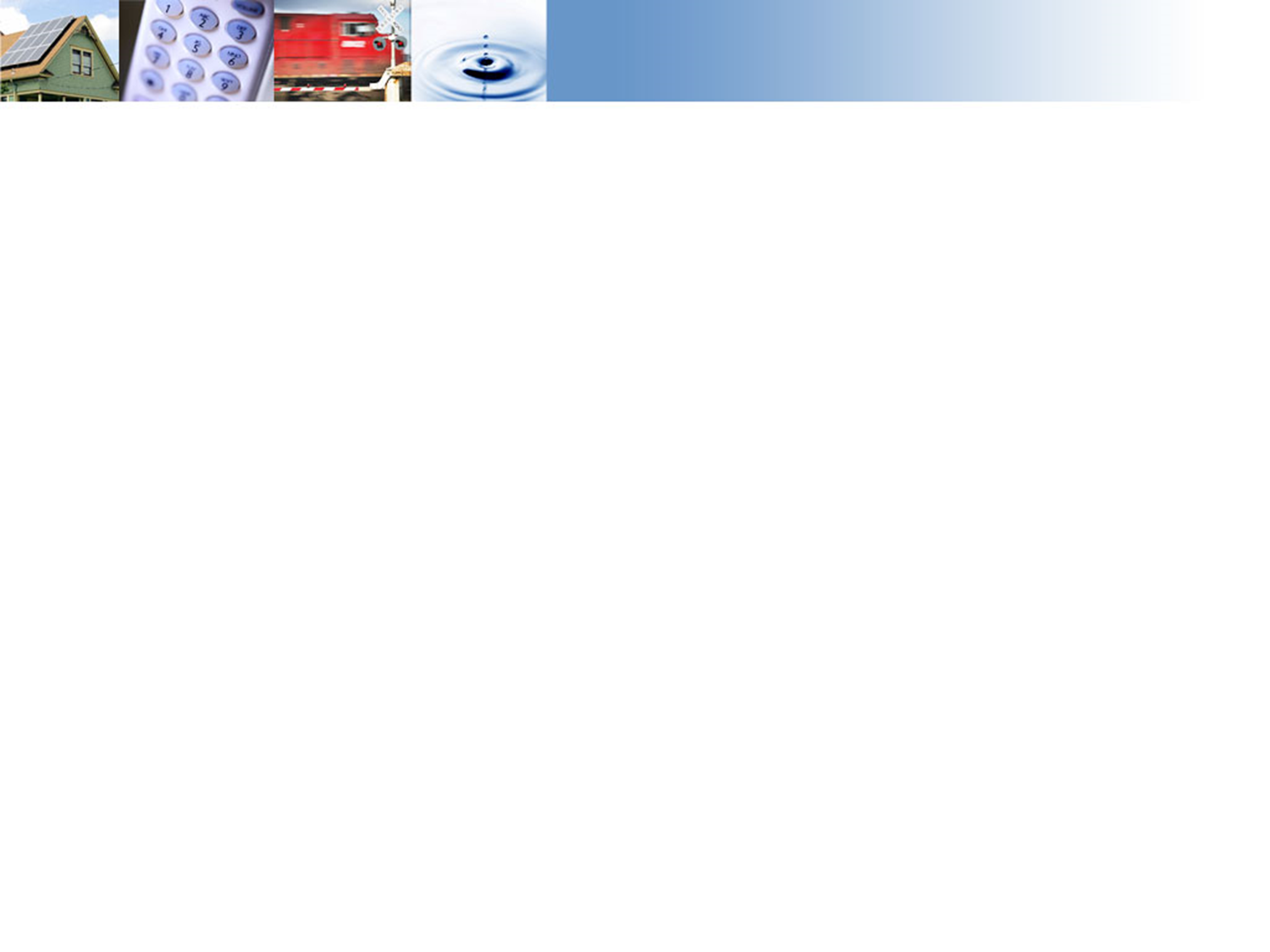 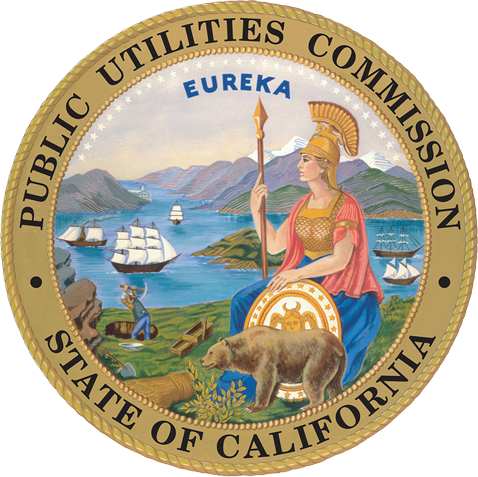 Study Research Questions
This study examined the following:

Do the RENs’ program offerings bring added benefits? Are they managed well? 

What are the goals of the RENs’ programs, and how much progress have the RENs made toward the goals?

Do the RENs’ programs meet the criteria established by the Commission?

What are the advantages and disadvantages of the two different REN models?
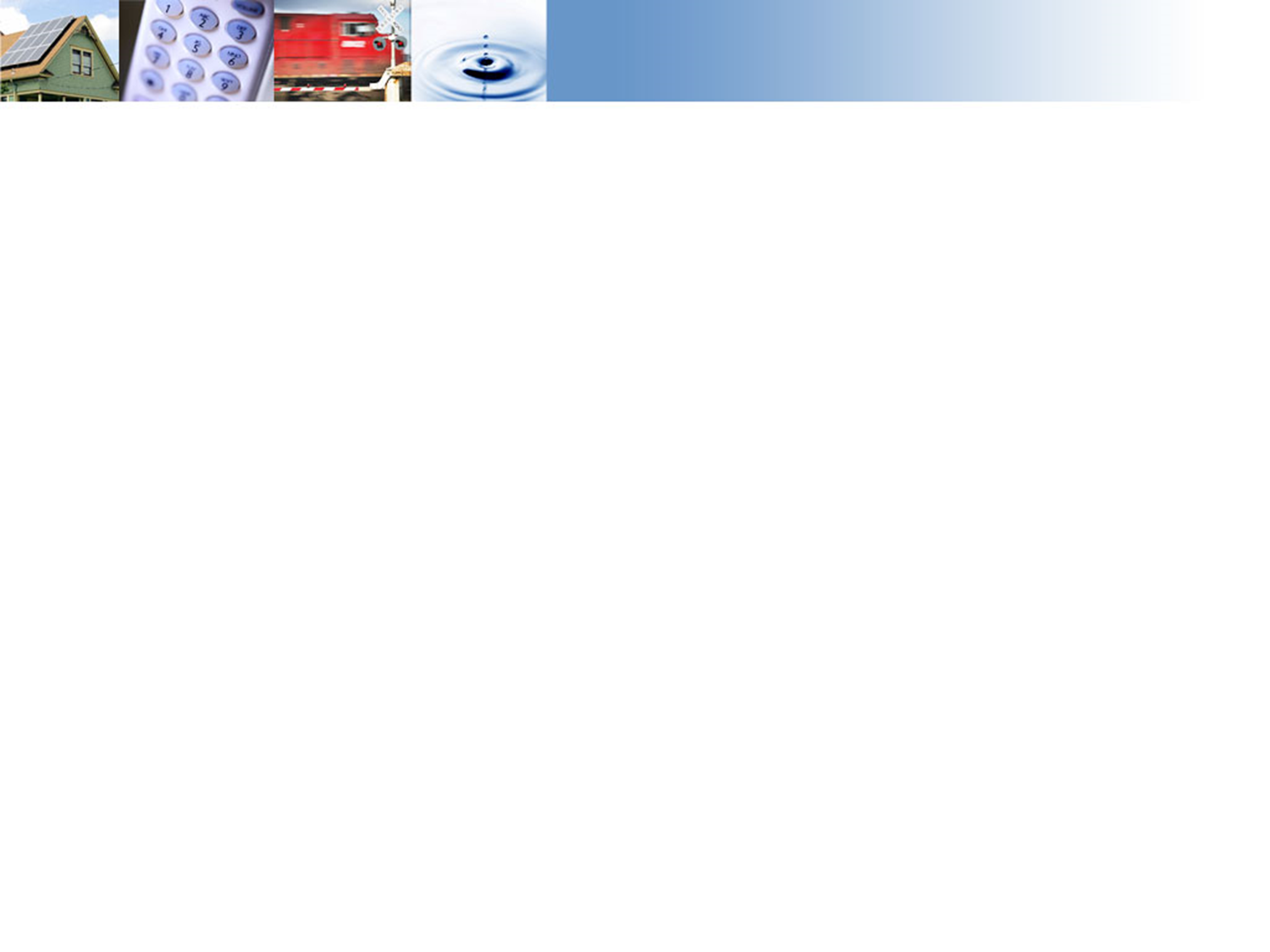 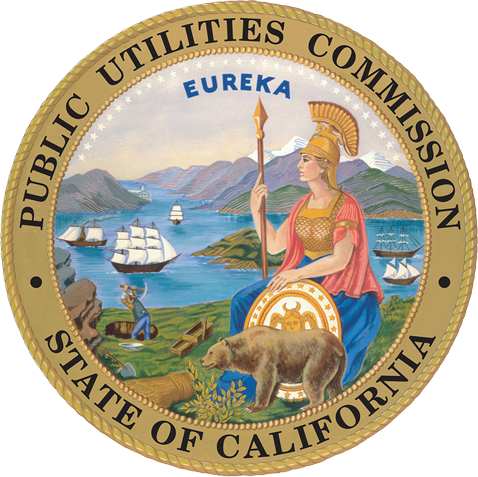 Study Limitations
Due to budget constraints and in-progress companion studies, this study was limited primarily to the following:

Description of the RENs’ progress through 2014;

Examination of the RENs’ non-resource programs, with particular emphasis on the Public Agency Program (SoCalREN) and the  Home Upgrade Advisor and Pay-as-You-Save (PAYS) programs (BayREN);

Description and preliminary comparison of the RENs’ organizational structure and program models.
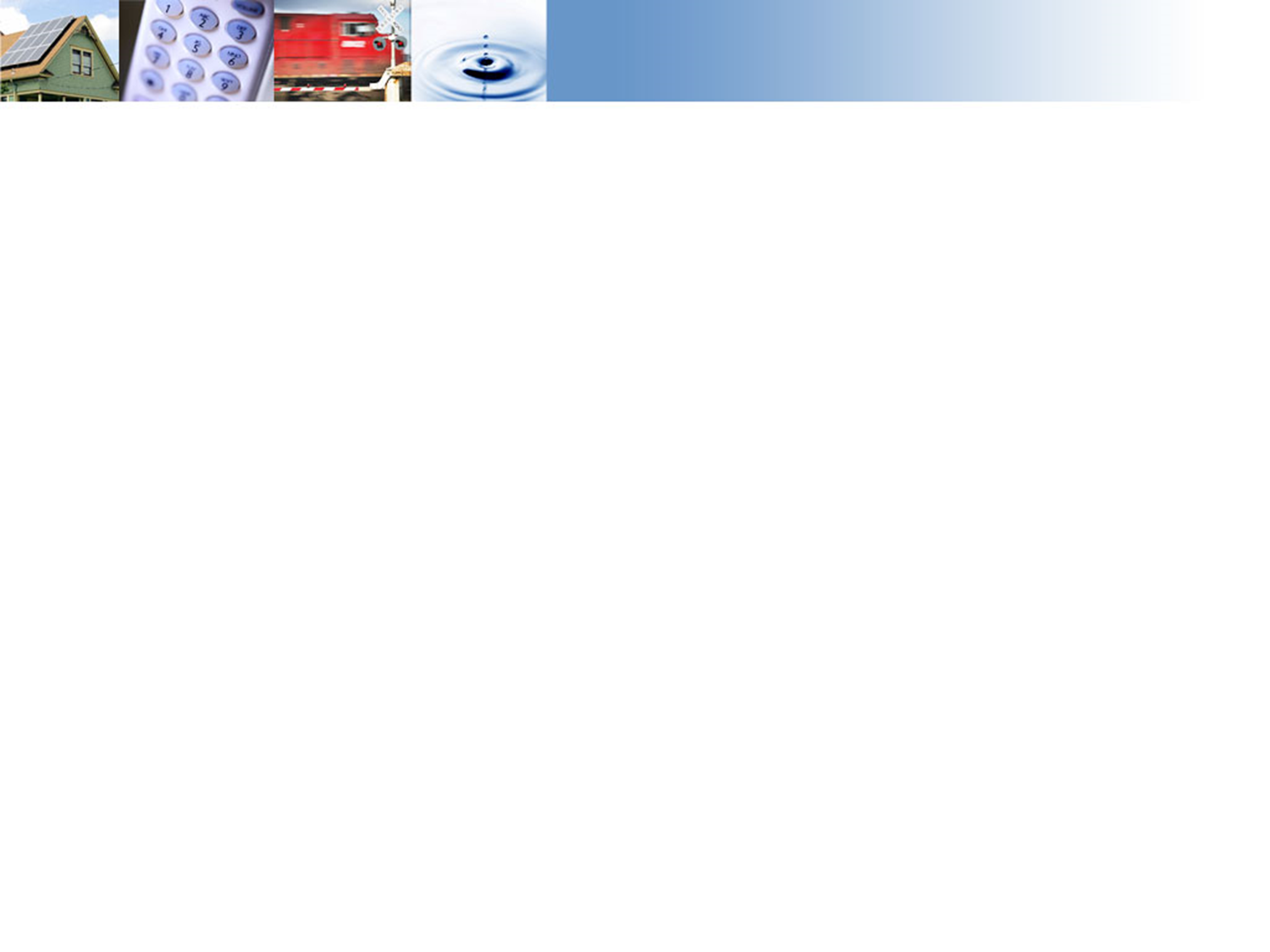 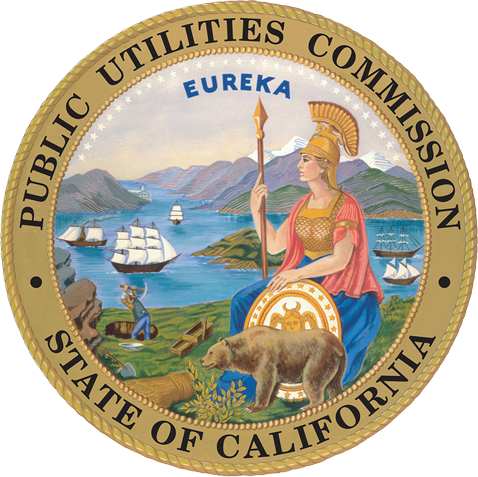 Definitions
The following terms are given precise definitions for this study:

Value: value indicates that a program either addresses activities that the IOUs cannot or do not intend to undertake, serves hard-to-reach populations, or demonstrates the potential to be replicated and scaled up. Additional value accrues to programs that address WE&T, technology development, or the Water-Energy Nexus.

Effectiveness: effectiveness indicates that the RENs demonstrate an ability to manage program implementation, to adapt as necessary to changes that arise, and to design program offerings that constituents find beneficial.
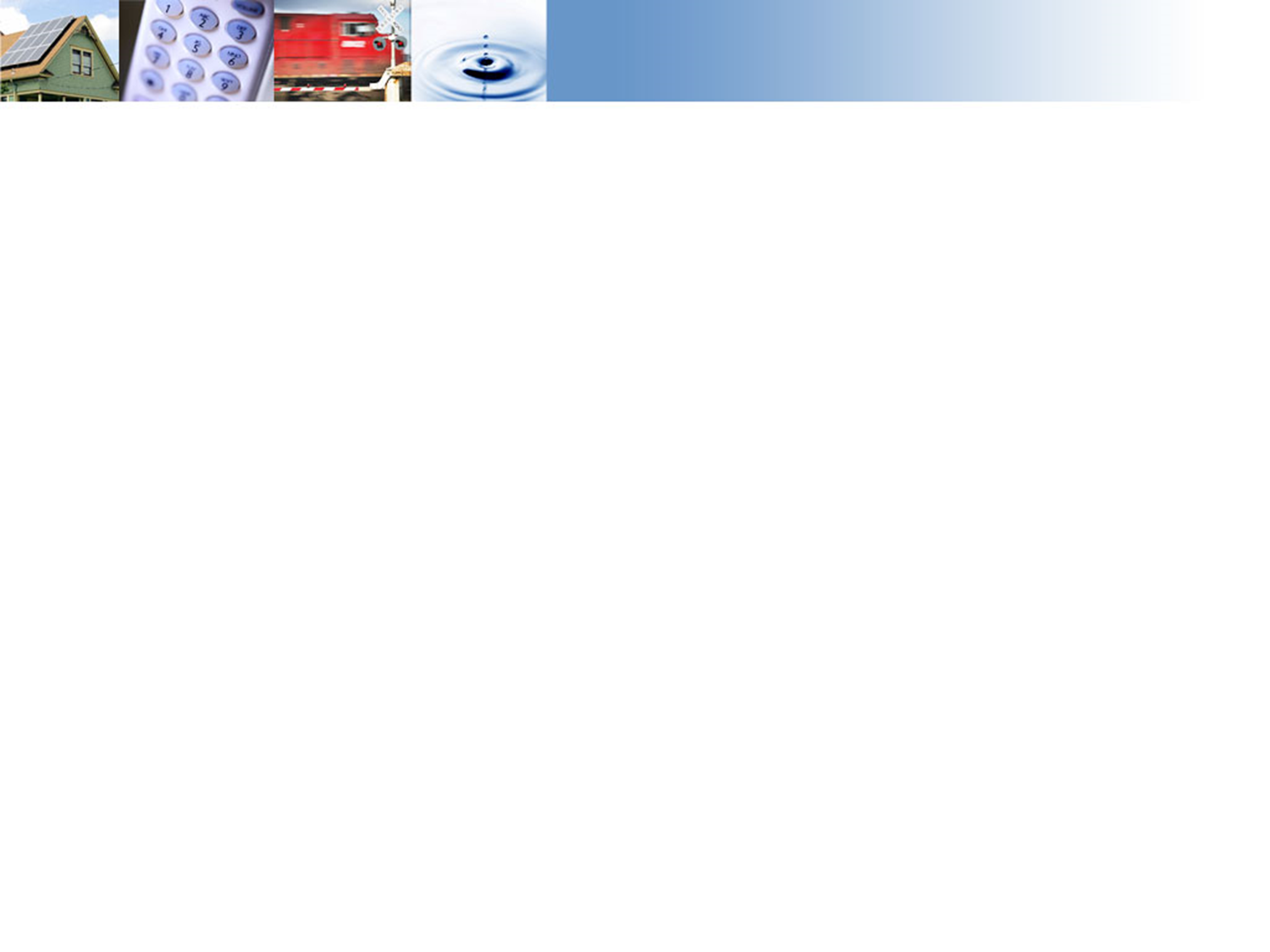 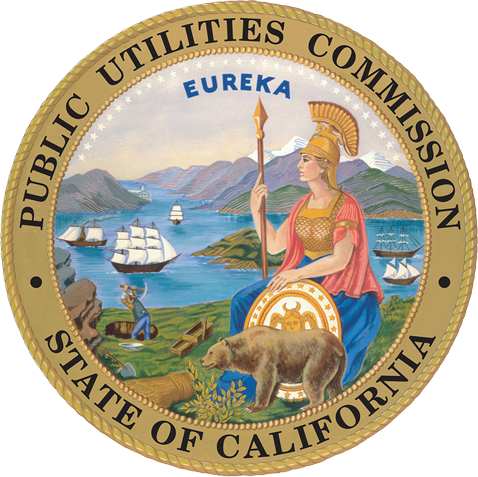 PRELIMINARY
Findings
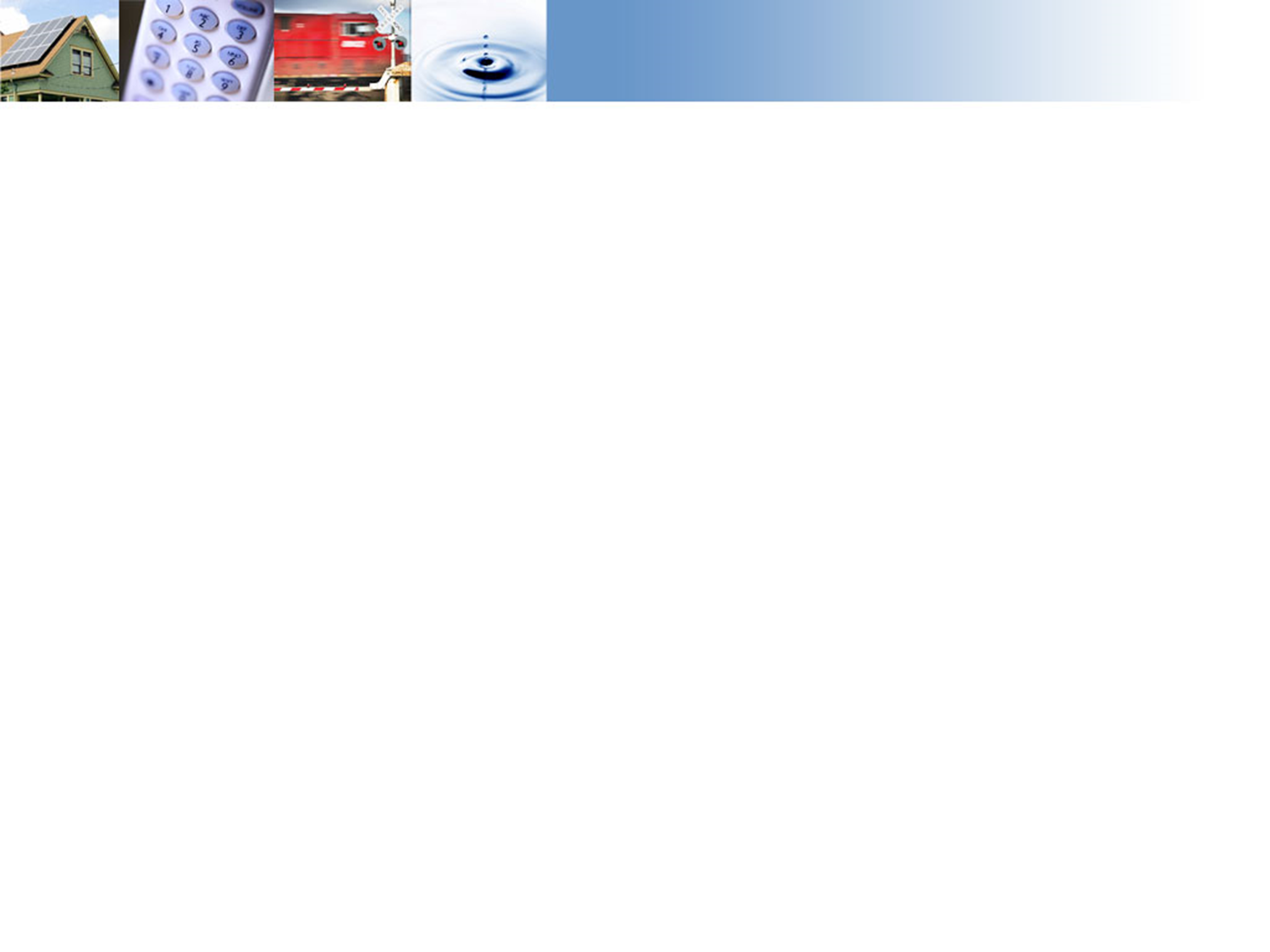 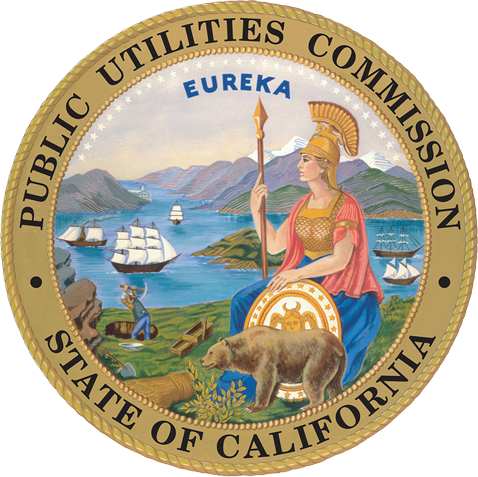 Value
Two new REN programs have the potential for energy savings.

BayREN’s Pay-As-You-Save (PAYS) program offers technical assistance and program design for water agencies to implement on-bill financing of certain W-E Nexus measures, including showerheads and aerators.

SoCalREN’s Regional Energy Center offers two software packages for municipal governments to track building energy usage and greenhouse gas reductions.
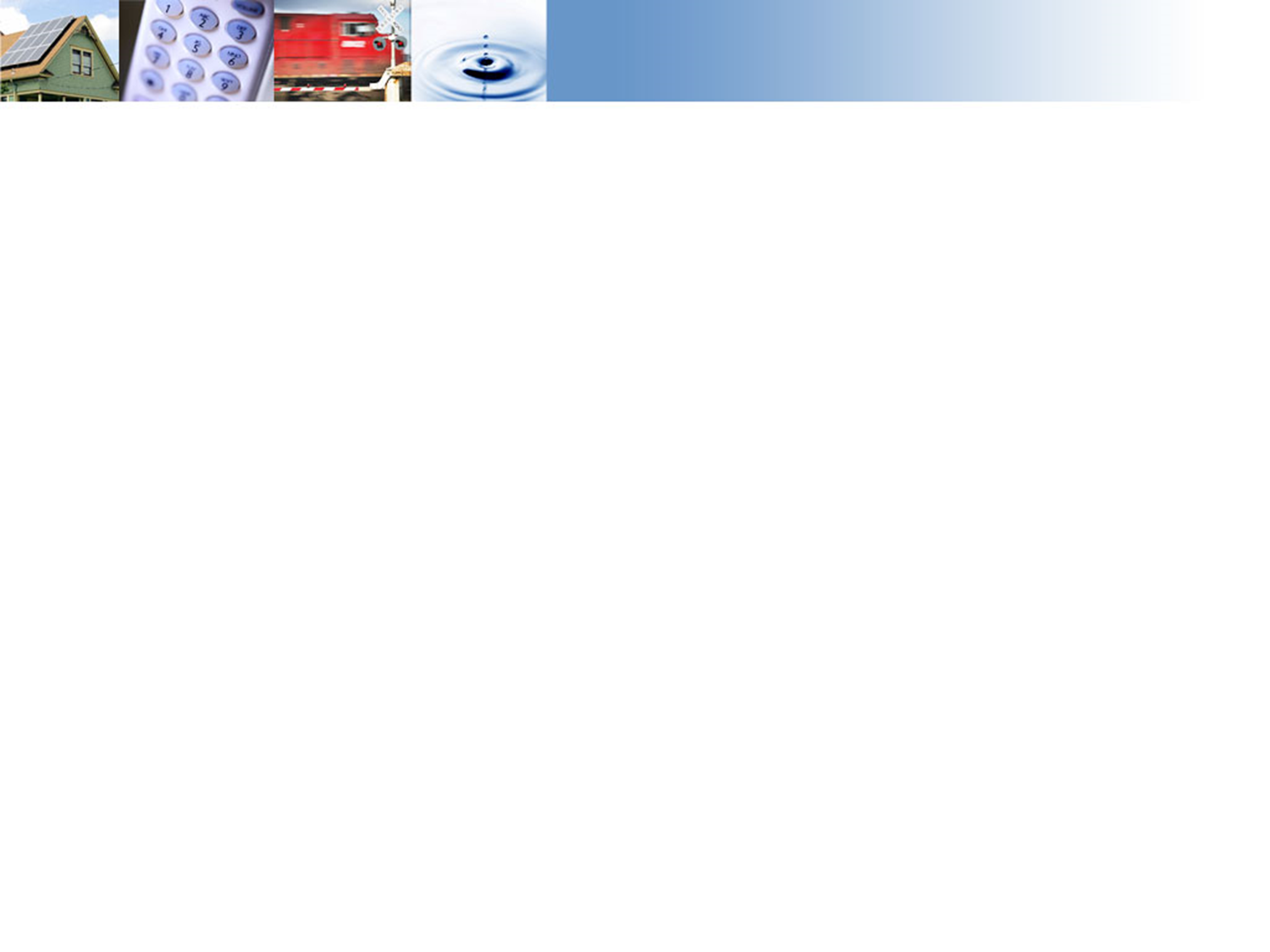 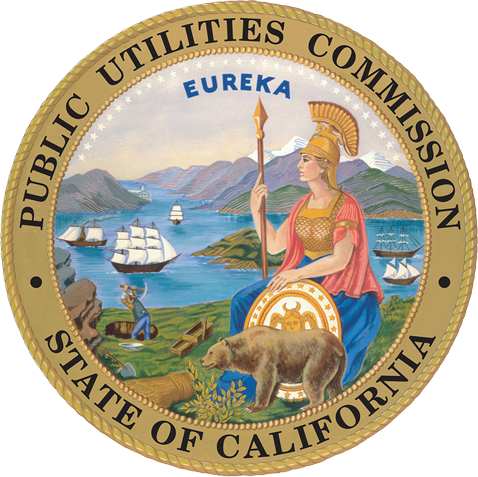 Value: Hard-to-Reach Populations
Both RENs undertake efforts to target hard-to-reach populations.

Both RENs utilize Spanish-language outreach and Spanish-speaking contractors.

Both RENs have programming that specifically targets the multi-family sector. 

SoCalREN targets persons with disabilities and under-represented populations for its WE&T contractor training program.
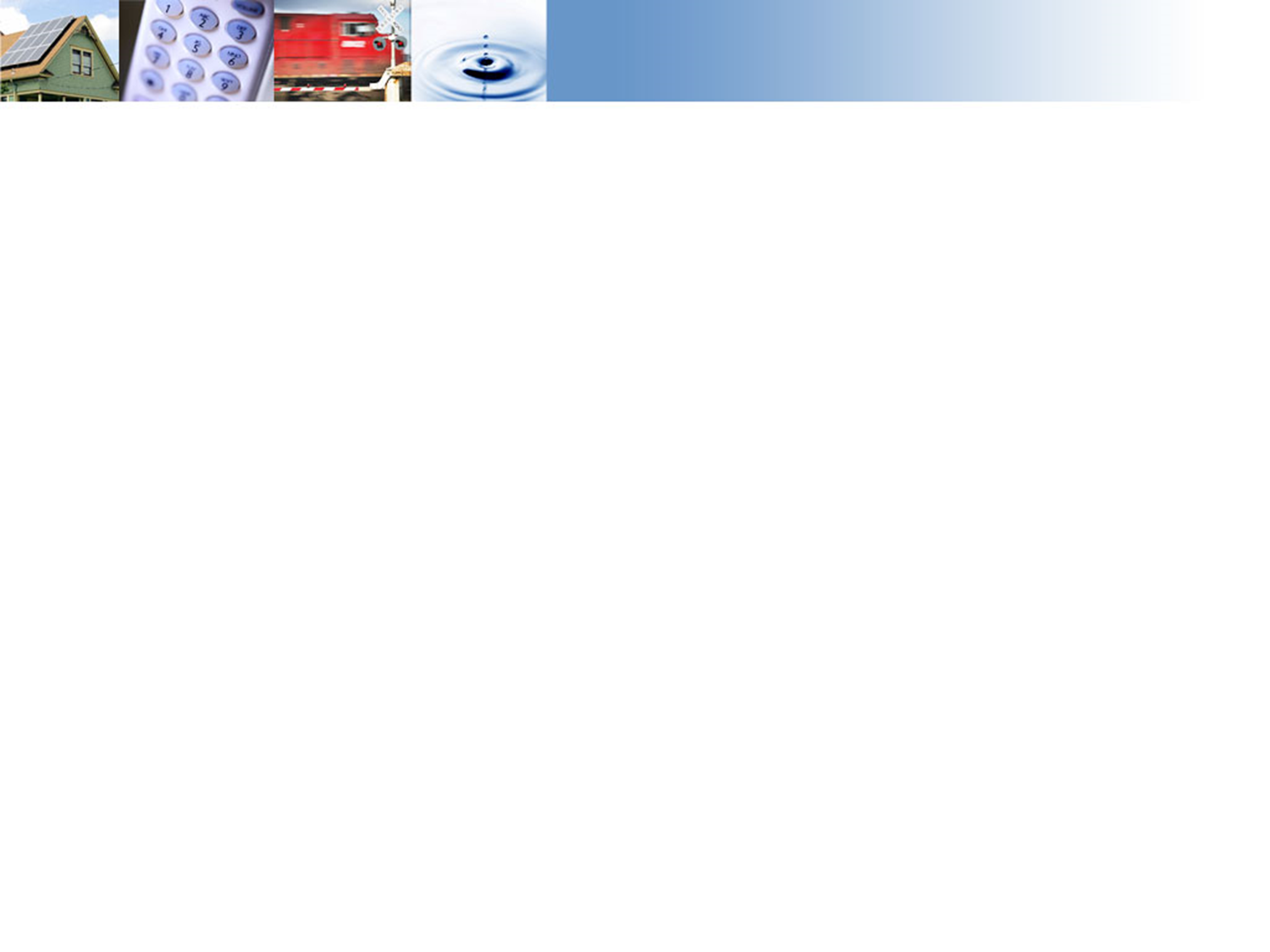 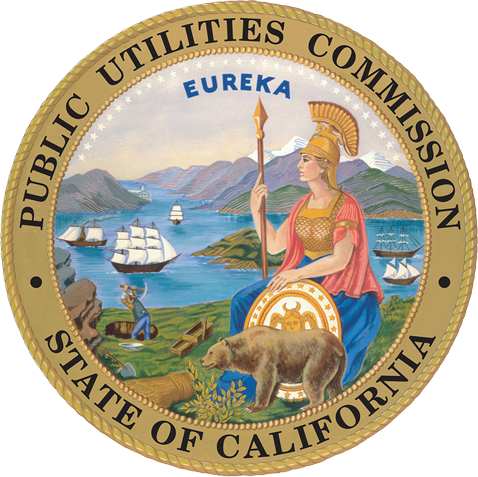 Value: Scalability
The study finds that most REN programs have the potential for scalability, but challenges exist for scaling up to larger geographic areas.

The RENs have demonstrated their ability to effectively manage and leverage the consultants who largely implement their programs; this model will allow for the scaling up of individual programs.

However, the state’s rural areas would likely face challenges with replicating certain aspects of the existing REN models.
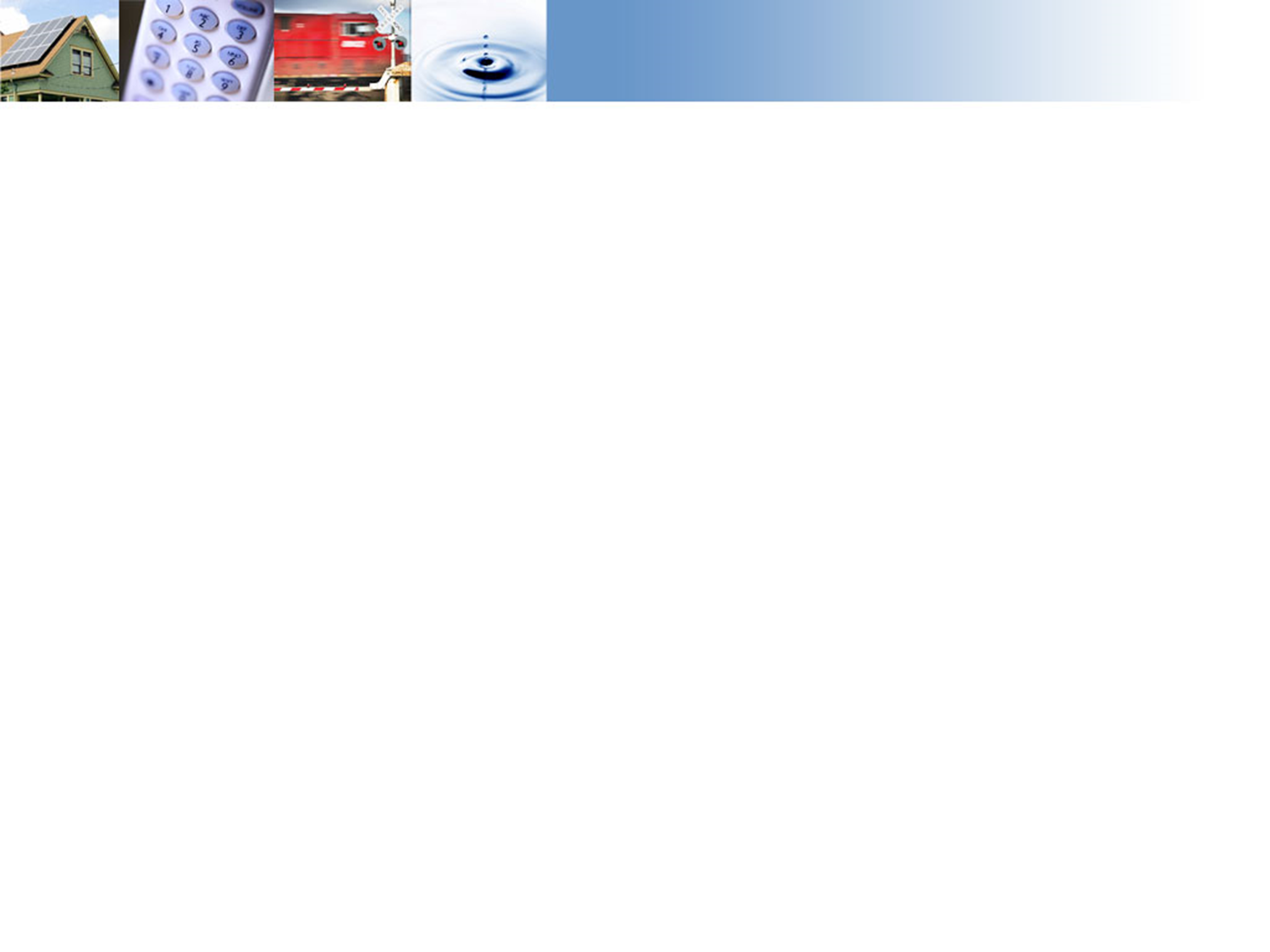 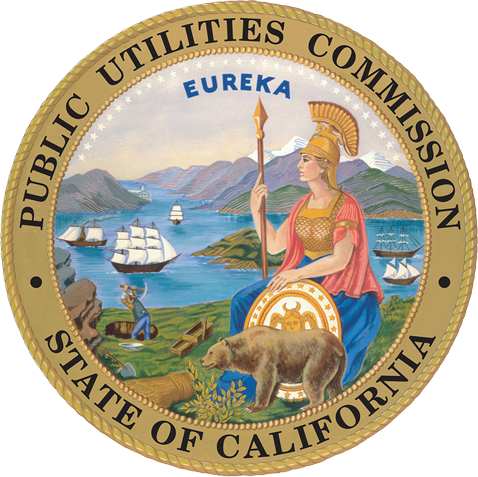 Effectiveness: Program Management
The RENs overcame significant barriers to entry, gained proficiency as program administrators, and implemented a $75 million portfolio within 18 months.

The RENs delivered beneficial, useful programs despite significant bureaucratic obstacles and associated delays.

The RENs successfully learned to navigate the regulatory landscape and adjusted their processes as necessary.
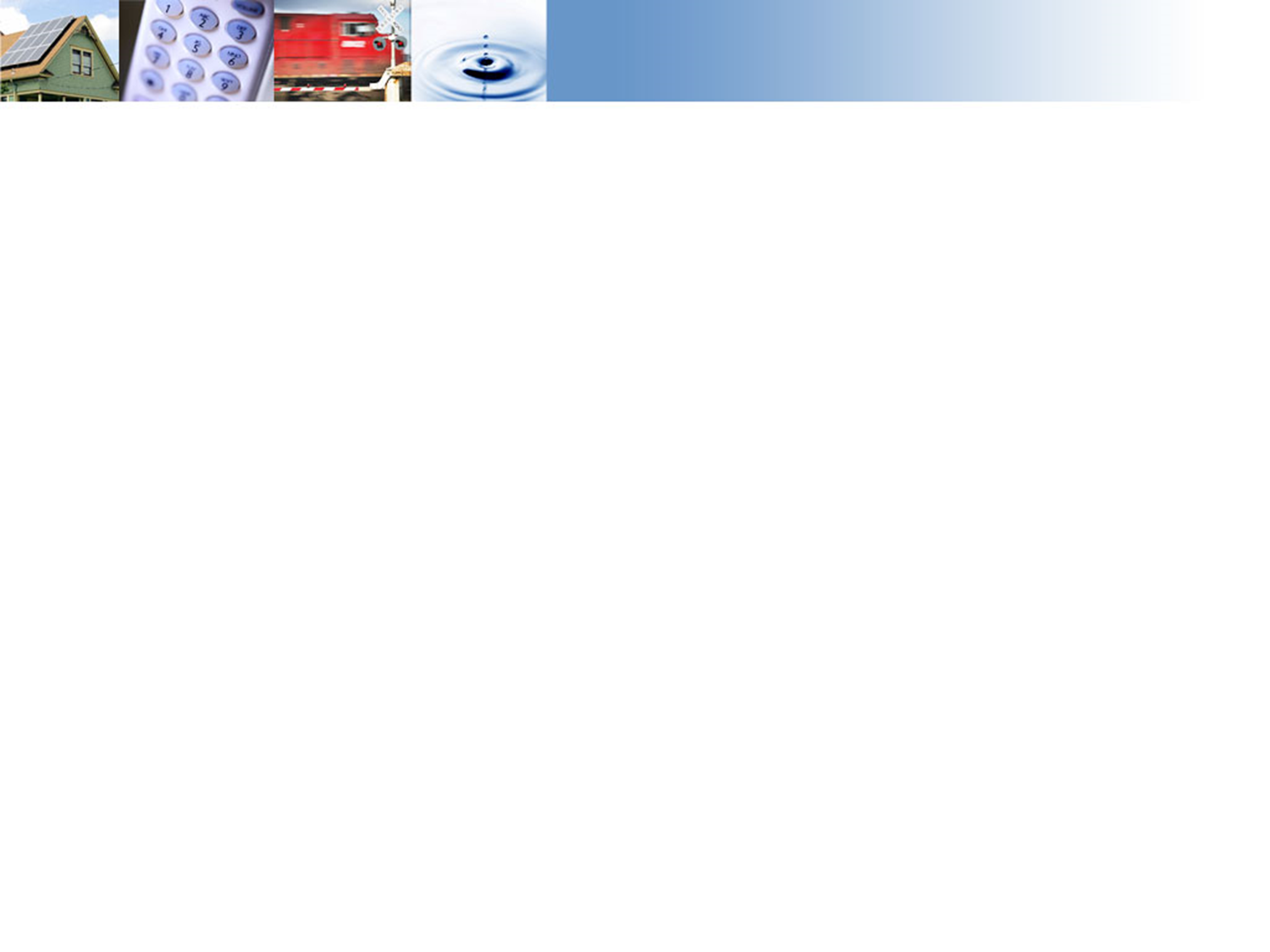 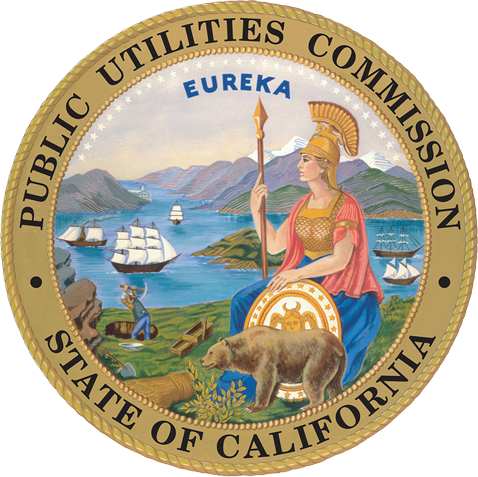 Effectiveness: Participant Satisfaction
Survey responses indicate high satisfaction with the RENs’ program offerings.

SoCalREN’s Public Agency Program and BayREN’s Home Upgrade Advisor and PAYS programs elicit high levels of satisfaction from program participants.

Participants also indicate that these programs offer a variety of beneficial expertise and assistance in successfully addressing challenges encountered in completing EE projects.
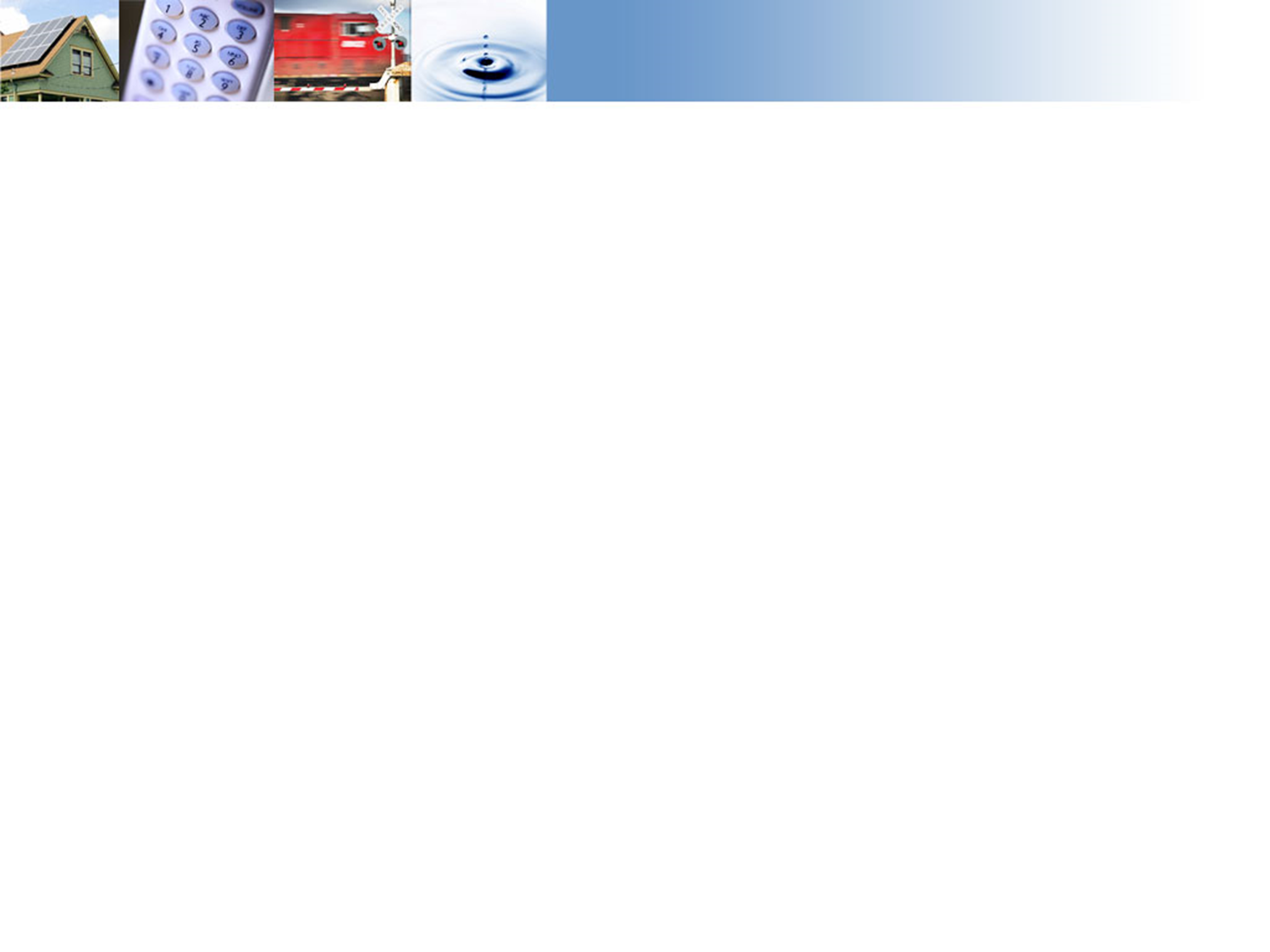 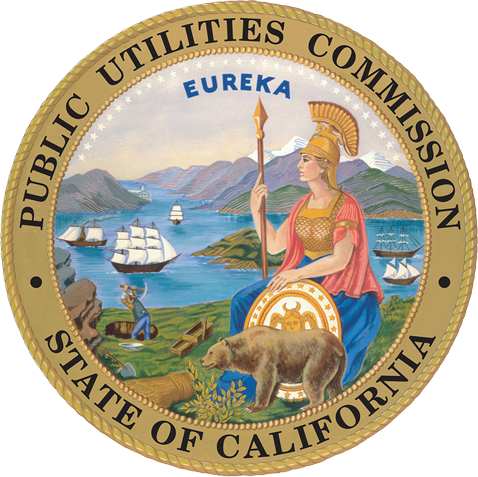 PRELIMINARY
Recommendations
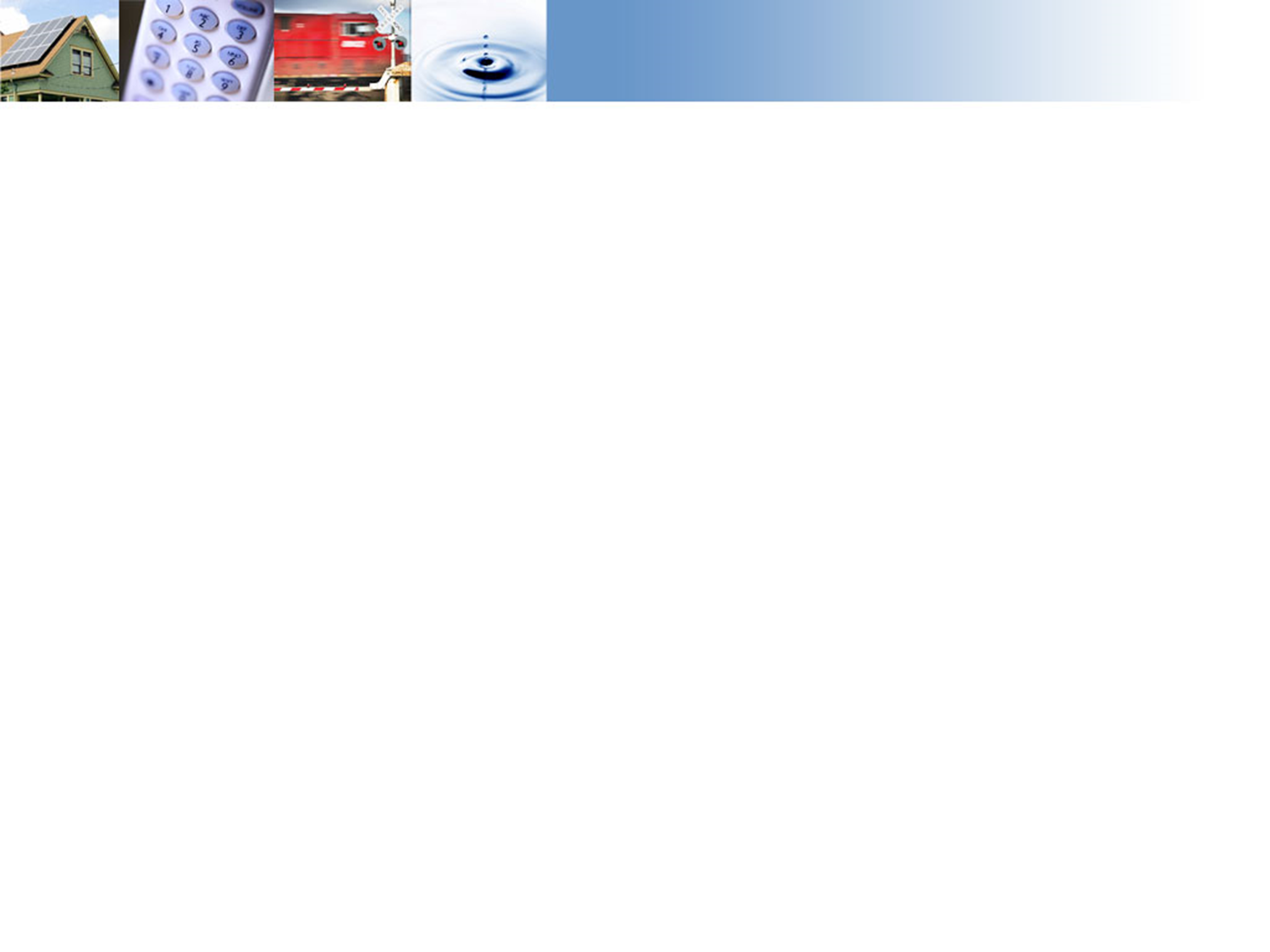 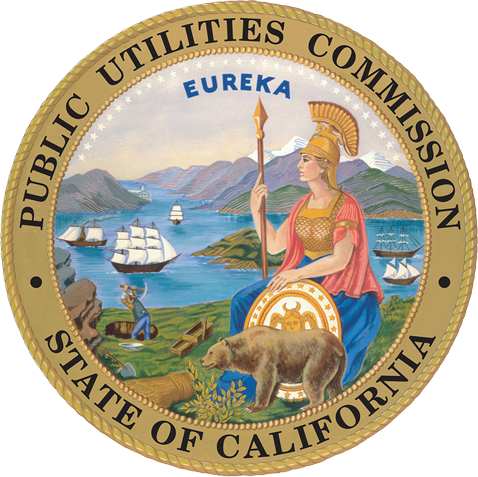 Recommendations
The RENs should continue. 

The RENs add important value by:

Offering technical expertise that otherwise would not be available to program participants;

Targeting hard-to-reach populations; 

Coordinating linkages to program offerings by the IOUs.
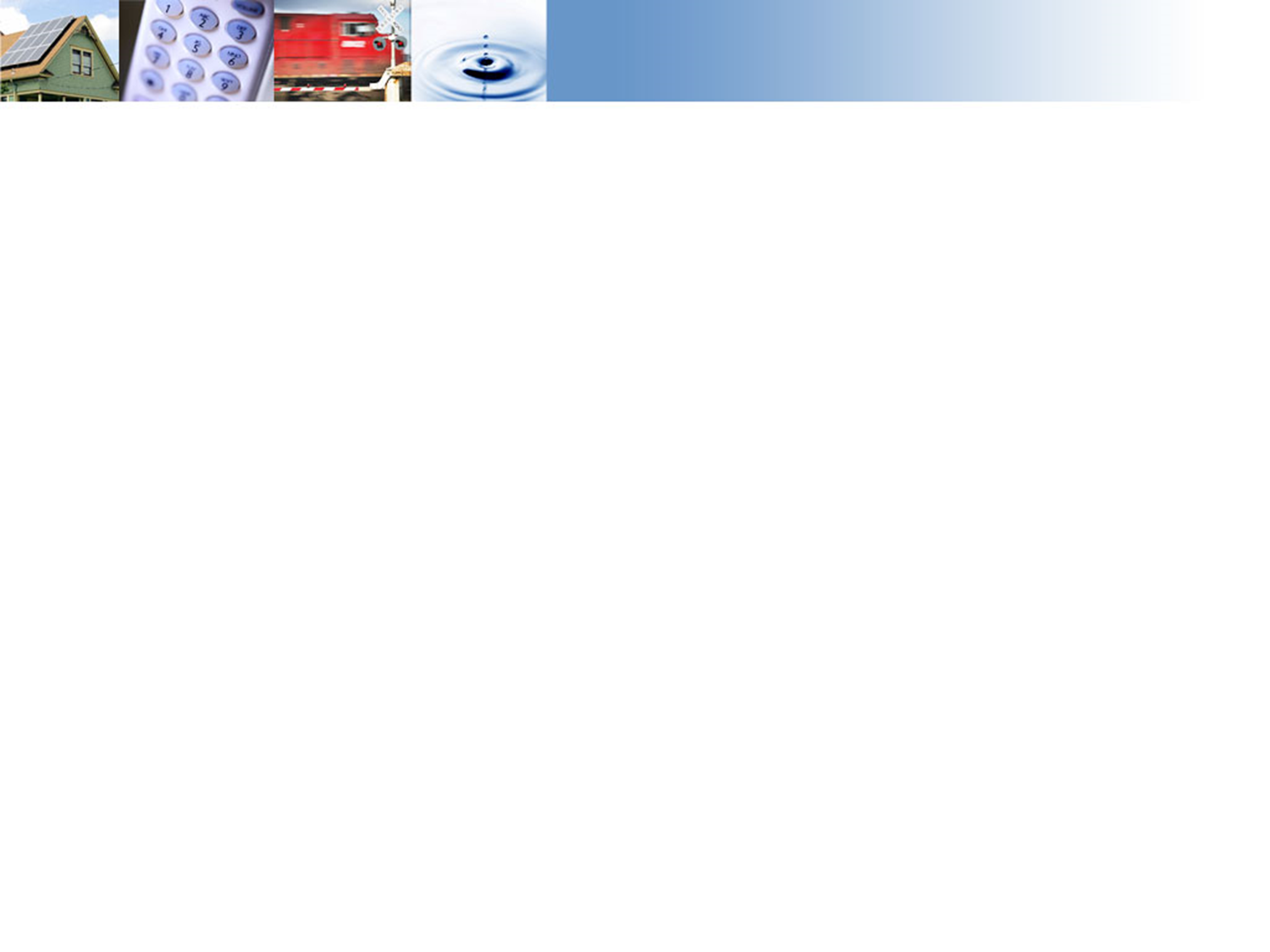 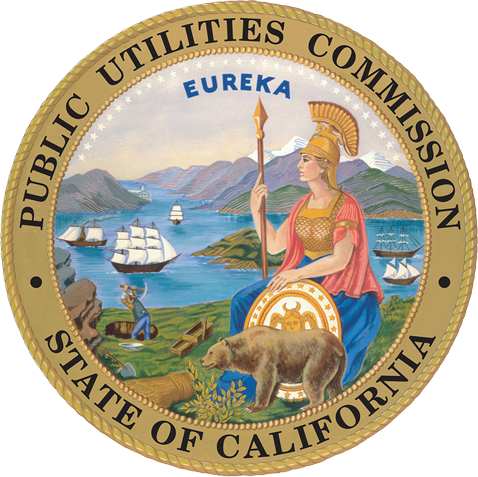 Recommendations (cont.)
The RENs should continue their programs and document customer response.

In particular, BayREN’s PAYS program and SoCalREN’s two software offerings provide value by addressing the water-energy nexus and deploying new technologies. 

These scalable programs should be tracked to determine customer response and implement design changes accordingly.
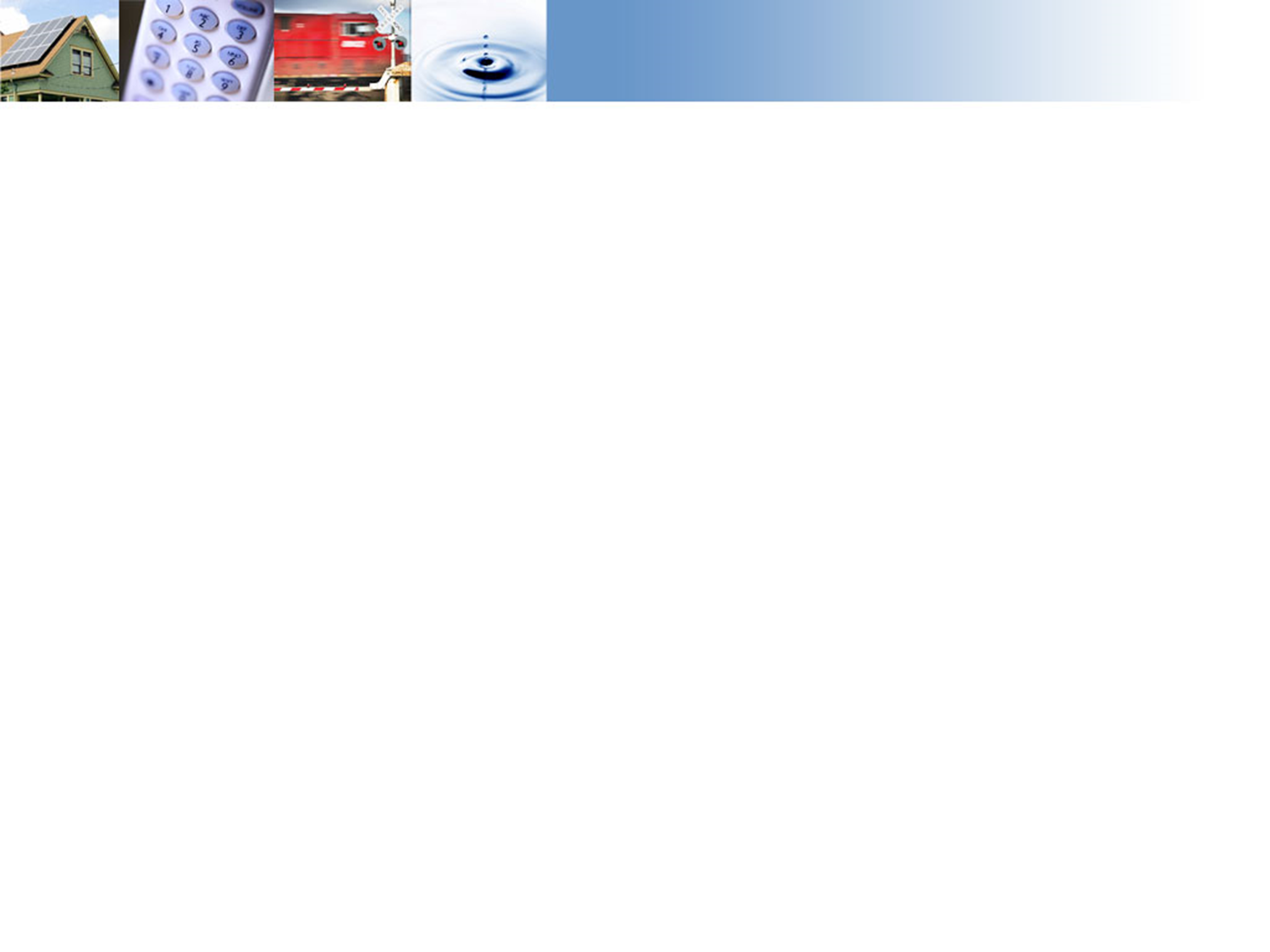 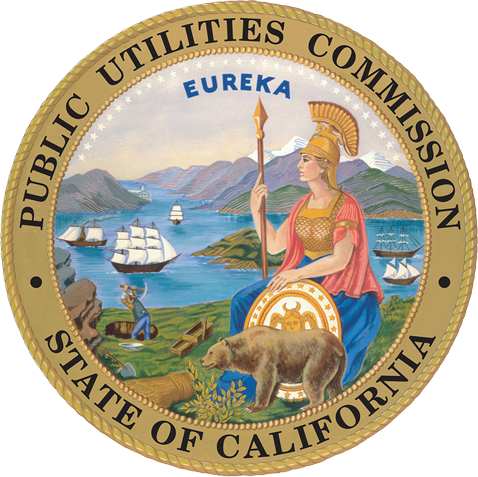 Recommendations (cont.)
Ensure proper tracking of key metrics.

The RENs argue that their strong relationships with local governments will increase long-term energy savings, but this claim cannot be assessed without tracking key metrics.

For example, BayREN’s Home Upgrade conversion rates increased from 4% in 2013 to 19% in 2014. Tracking such metrics allow for better analysis of the REN model and for comparison with the IOUs’ programs.
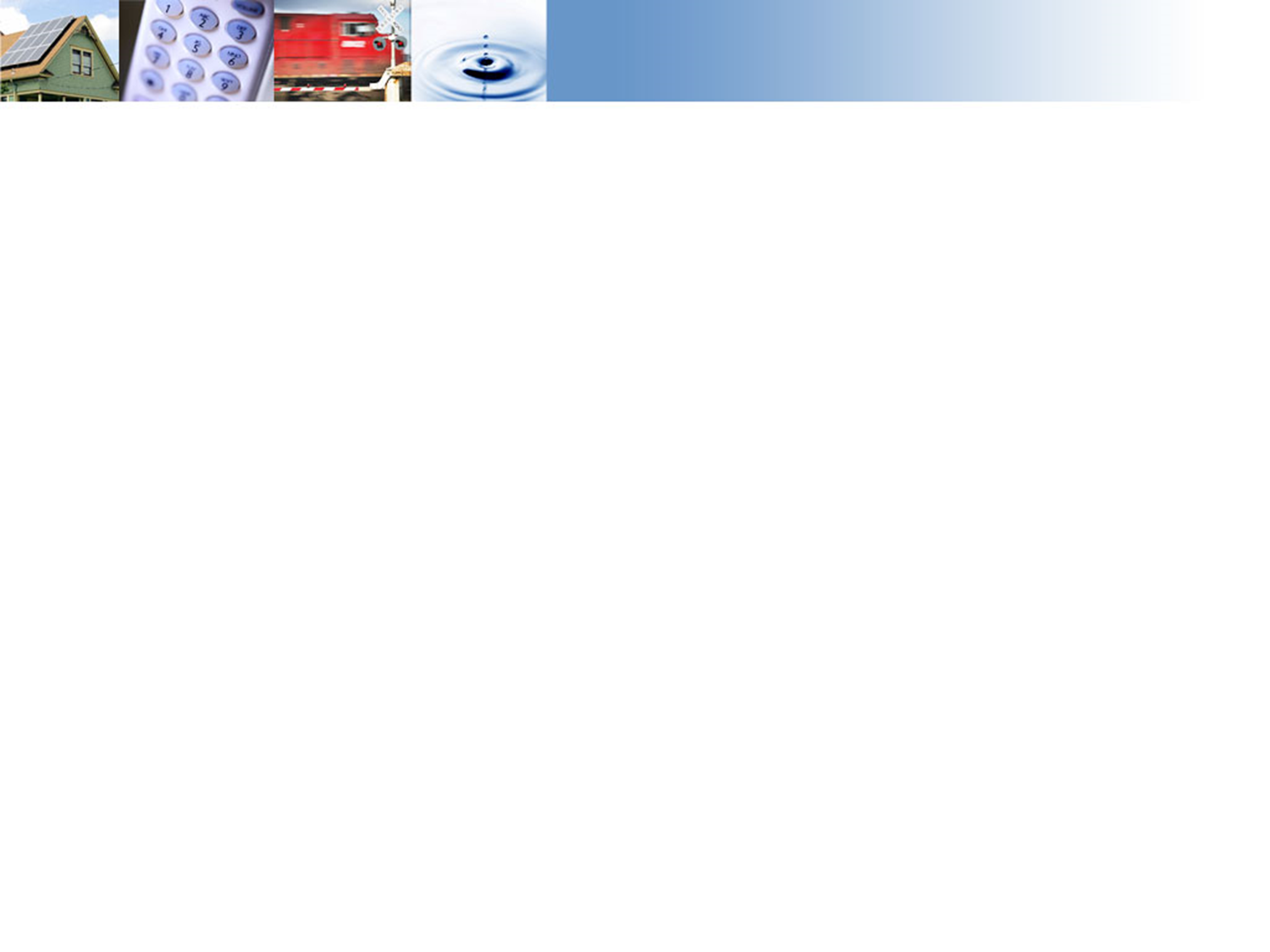 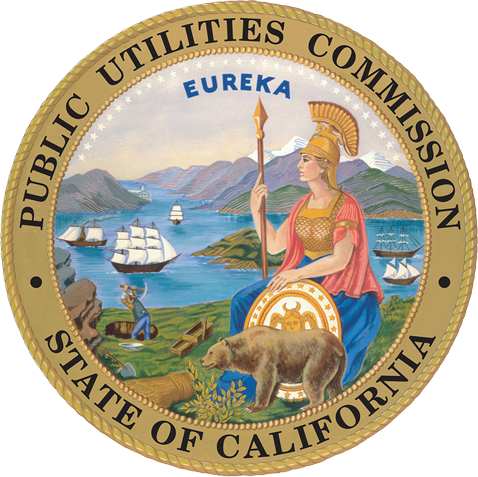 Recommendations (cont.)
Examine the following as part of the Phase II Value & Effectiveness study:

Should the RENs be made permanent or permitted to proceed on a non-probationary status?

Should the RENs’ budgets be increased?

Should the RENs be allowed to expand to new geographic or program design areas?
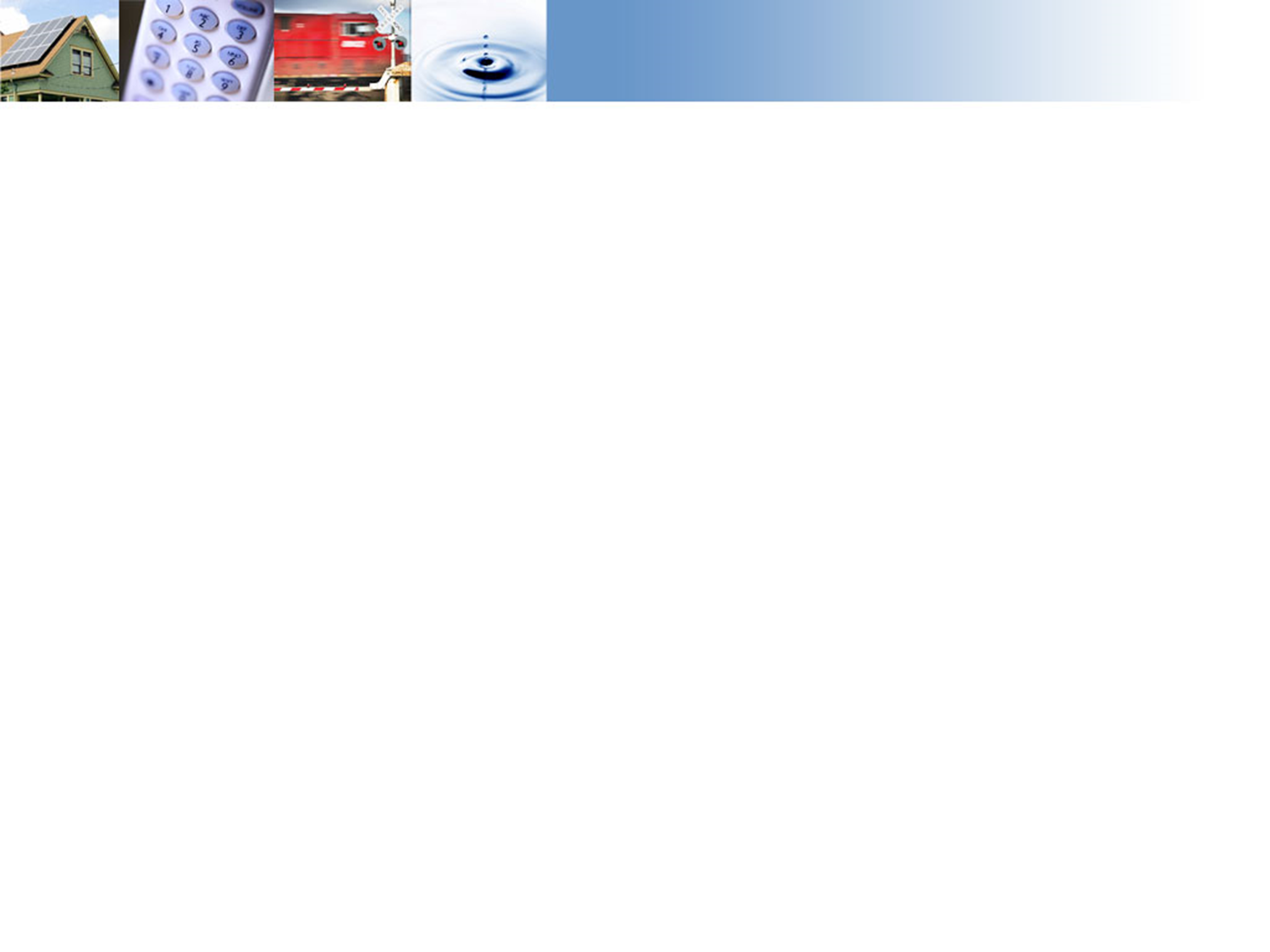 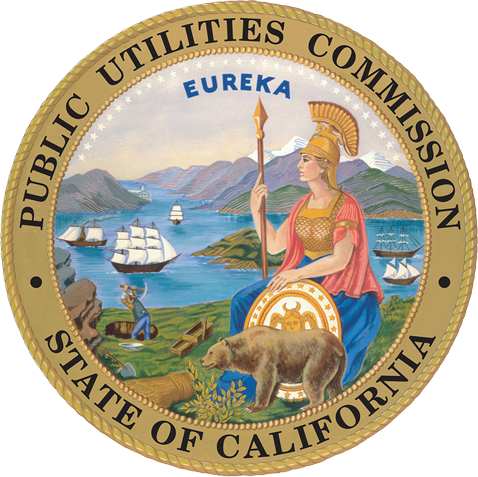 Recommendations (cont.)
Examine the following as part of the Phase II Value & Effectiveness study:

To what extent does there remain confusion among contractors who perform Home Upgrades regarding the roles of BayREN and its Home Upgrade Advisor program?

What are the costs, if any, of changing the lead county for a BayREN program?

What roles do the SoCalREN Advisory Council and the SoCalREC (Regional Energy Center) perform?
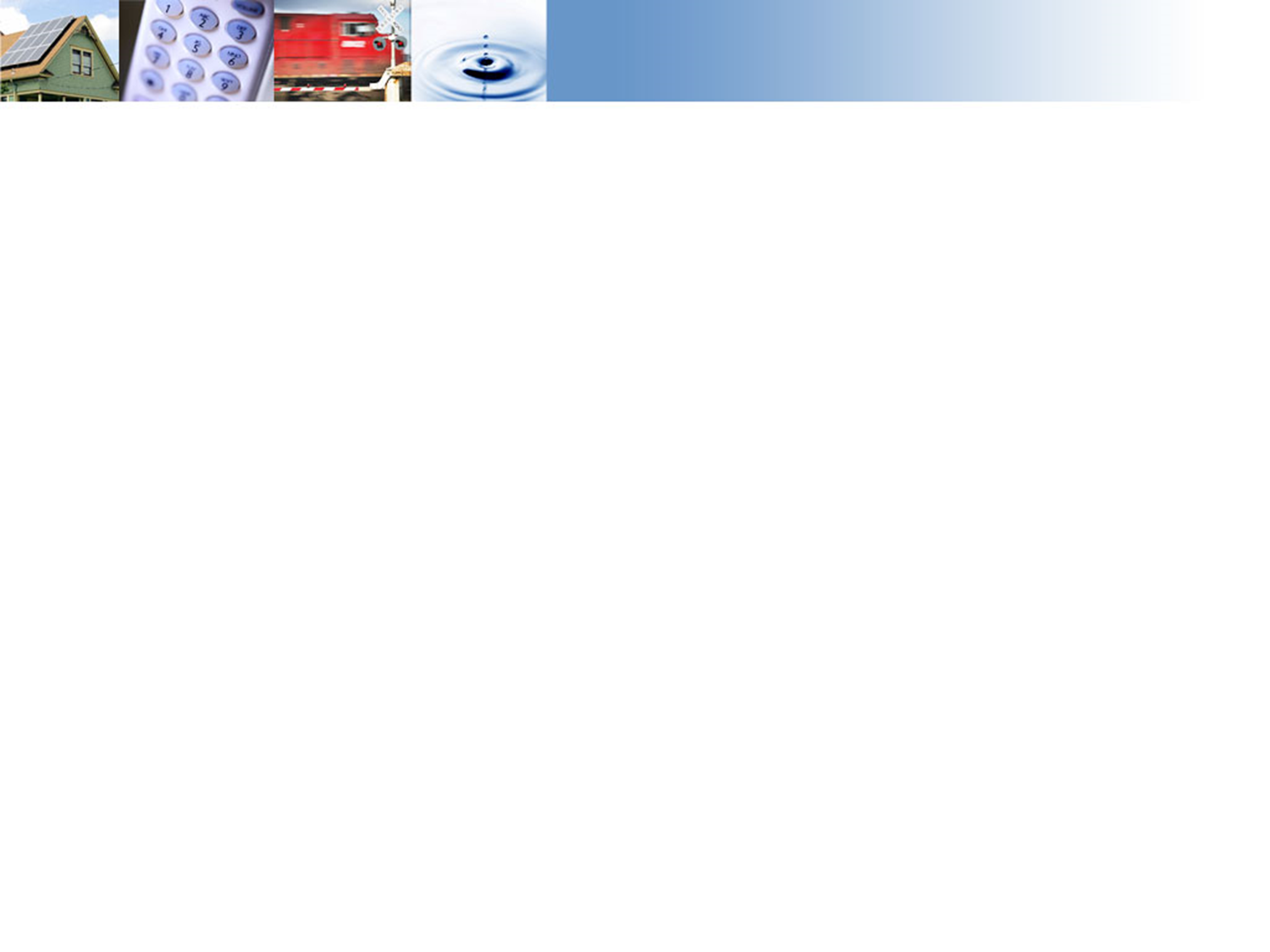 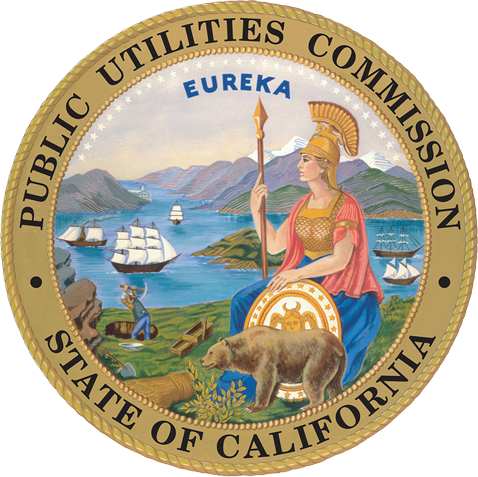 Recommendations (cont.)
Examine the following as part of the Phase II Value & Effectiveness study:

The CPUC declined to set a cost-effectiveness level for the RENs but did direct them to provide C-E estimates, via the C-E Calculator. Future study could examine this issue of C-E, weighing the vision of the RENs as entities that will procure deep, long-term savings.

How useful do customers find the SoCalREN EEMIS and CPEEMS software packages? What costs would be associated with scaling these packages statewide?
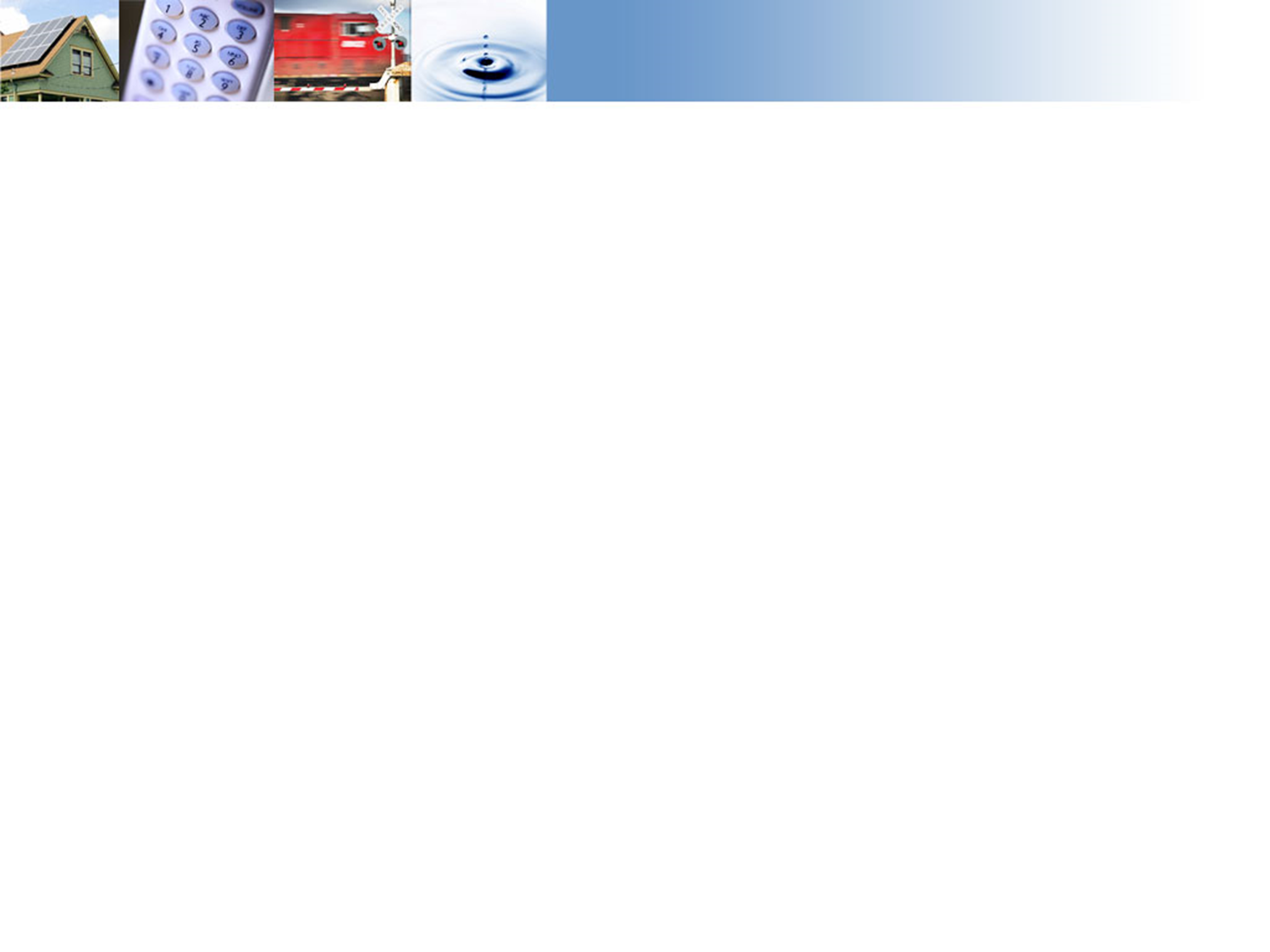 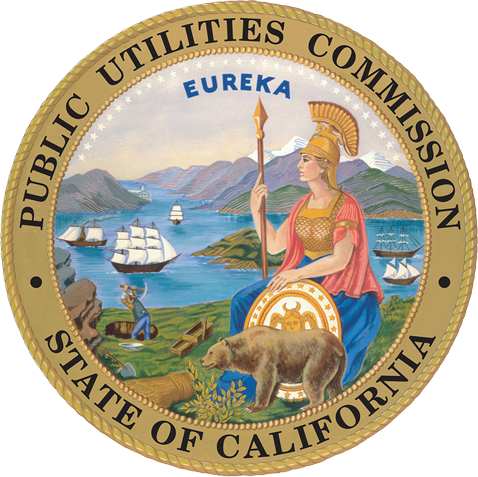 Recommendations (cont.)
Undertake further study of the RENs.

For the CPUC’s Multi-Family study: examine the discrepancy in the number of units under retrofit for BayREN and for SoCalREN.

For the CPUC’s RENs Impact Assessment: examine whether the RENs’ non-resource activities cause more projects to move into the IOUs’ resource programs.

As a proposed future study topic: address the need to understand customer and contractor confusion more fully and to design approaches to resolve this confusion.
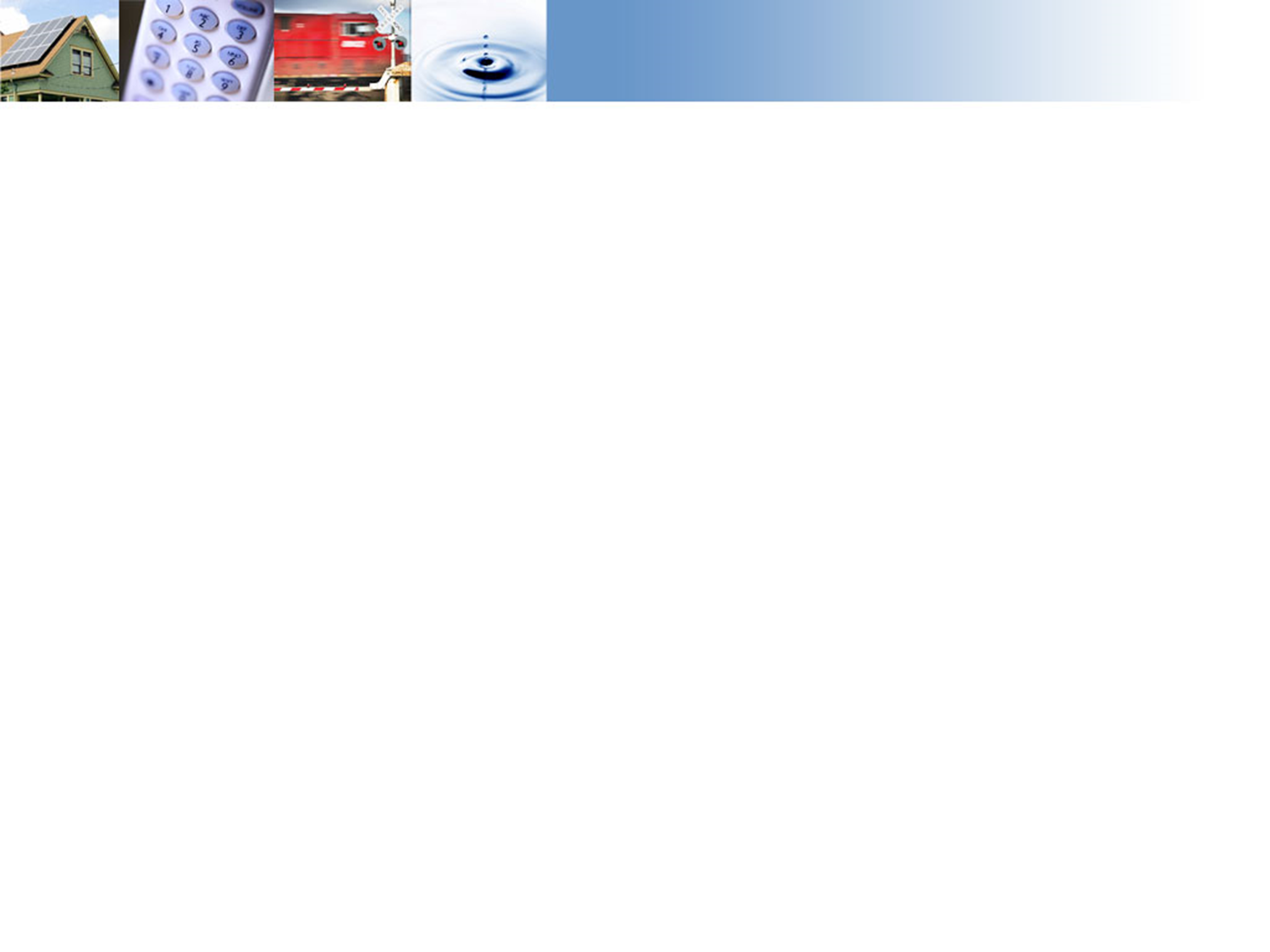 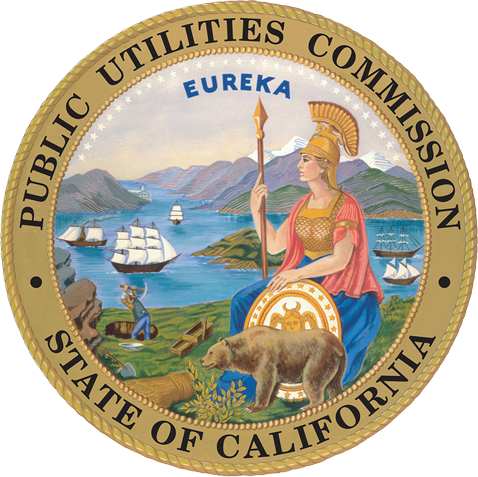 Recommendations (cont.)
The following should be taken into consideration with regard to future RENs:

The CPUC should compile guidelines that delineate all regulatory processes to which existing and future RENs would be expected to adhere.

The CPUC should consider ways to institute a reimbursement model for successful applicants or to provide seed funding for any new RENs to meet their initial regulatory obligations. This would help to facilitate access by resource-constrained local governments.
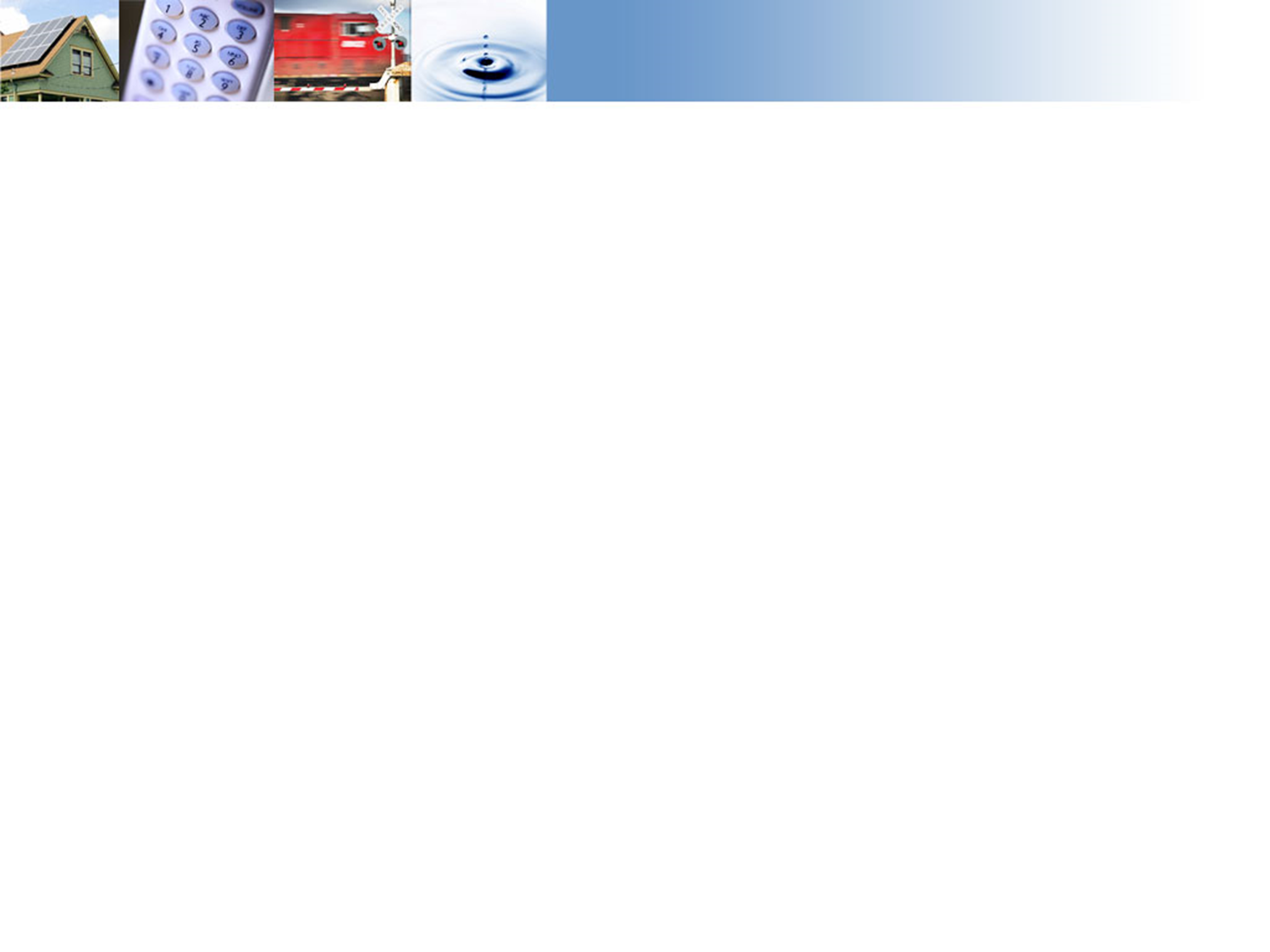 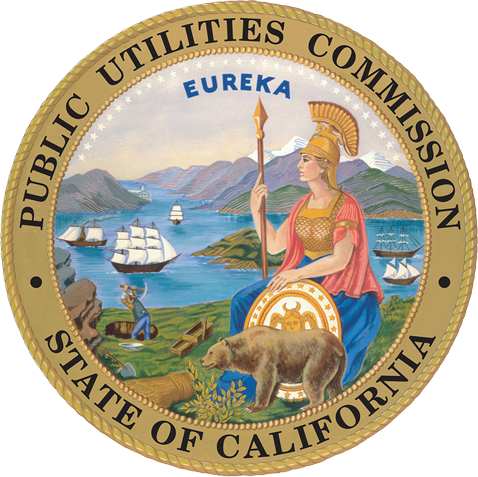 Recommendations (cont.)
The following should be taken into consideration with regard to future RENs:

Any RENs composed of rural areas should be afforded increased administrative costs, to cover the higher costs of travel to meet with the IOUs and the CPUC.

The CPUC should encourage any proposed RENs to demonstrate that they have drawn from the experience, models, and lessons learned from the existing REN pilots.
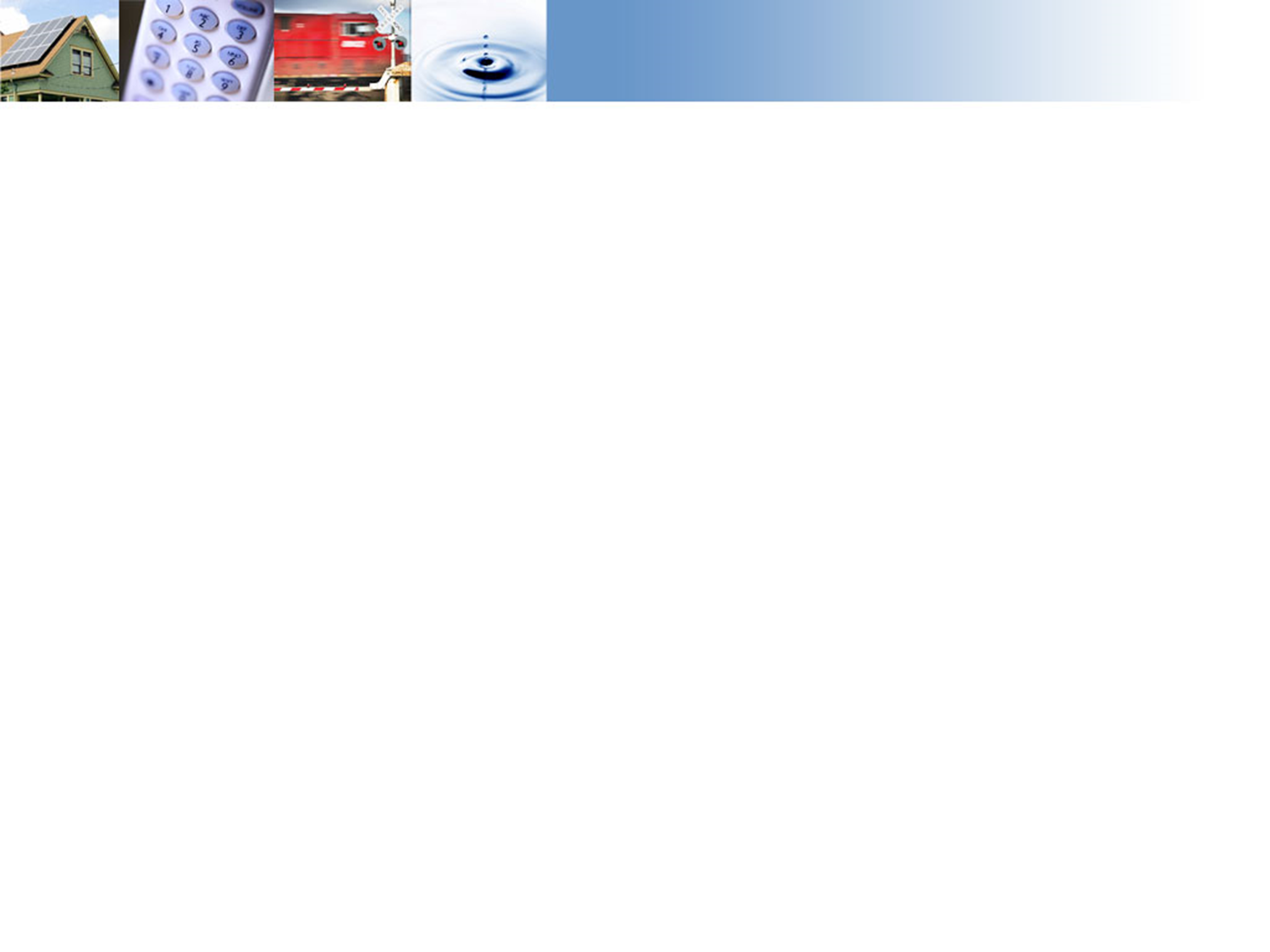 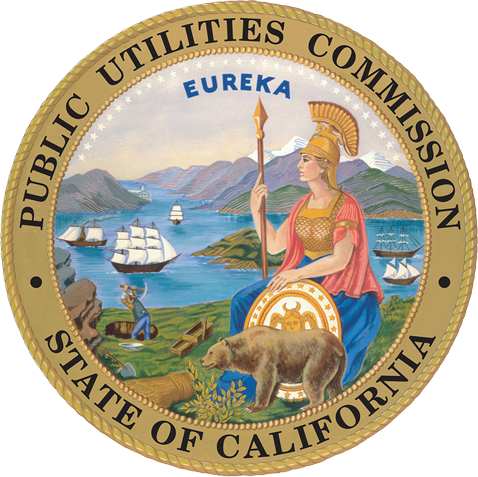 Recommendations (cont.)
The following should be taken into consideration with regard to future RENs:

The CPUC should review Energy Division staffing allocated to the RENs, to ensure adequate coverage of these new program administrators.  

The local government EE community could communicate to their state representatives that the CPUC is need of additional staff resources to provide adequate support to new local government-derived program administrators.      (Full Disclosure: This is merely Jeremy’s own personal and somewhat biased observation)
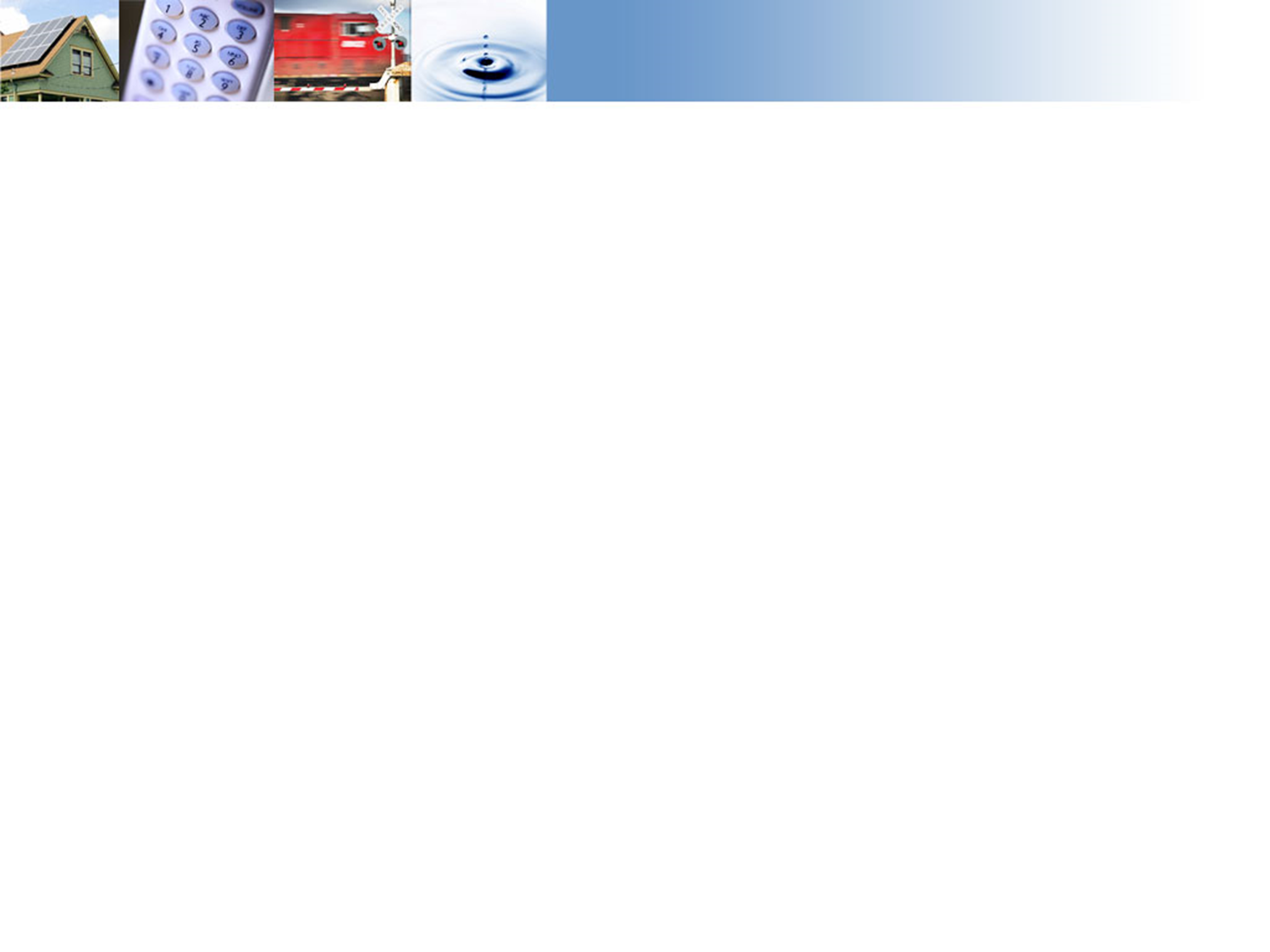 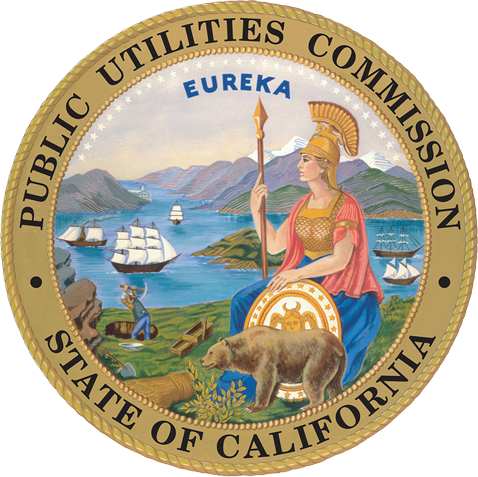 Wrap-up
Draft report released: Summer 2015

Follow-up webinar: Late summer / early fall 2015

Related studies: 
Phase II of this Value & Effectiveness Study (expected 2016)
Completed study of the BayREN C&S Permit Resource Opportunity Program (available on calmac.org)
CPUC-led BayREN C&S Compliance Improvement program (expected Q4 2015)
CPUC-led MF study (expected Q1 2016)
CPUC-led impact assessment of the RENs (expected 2016)
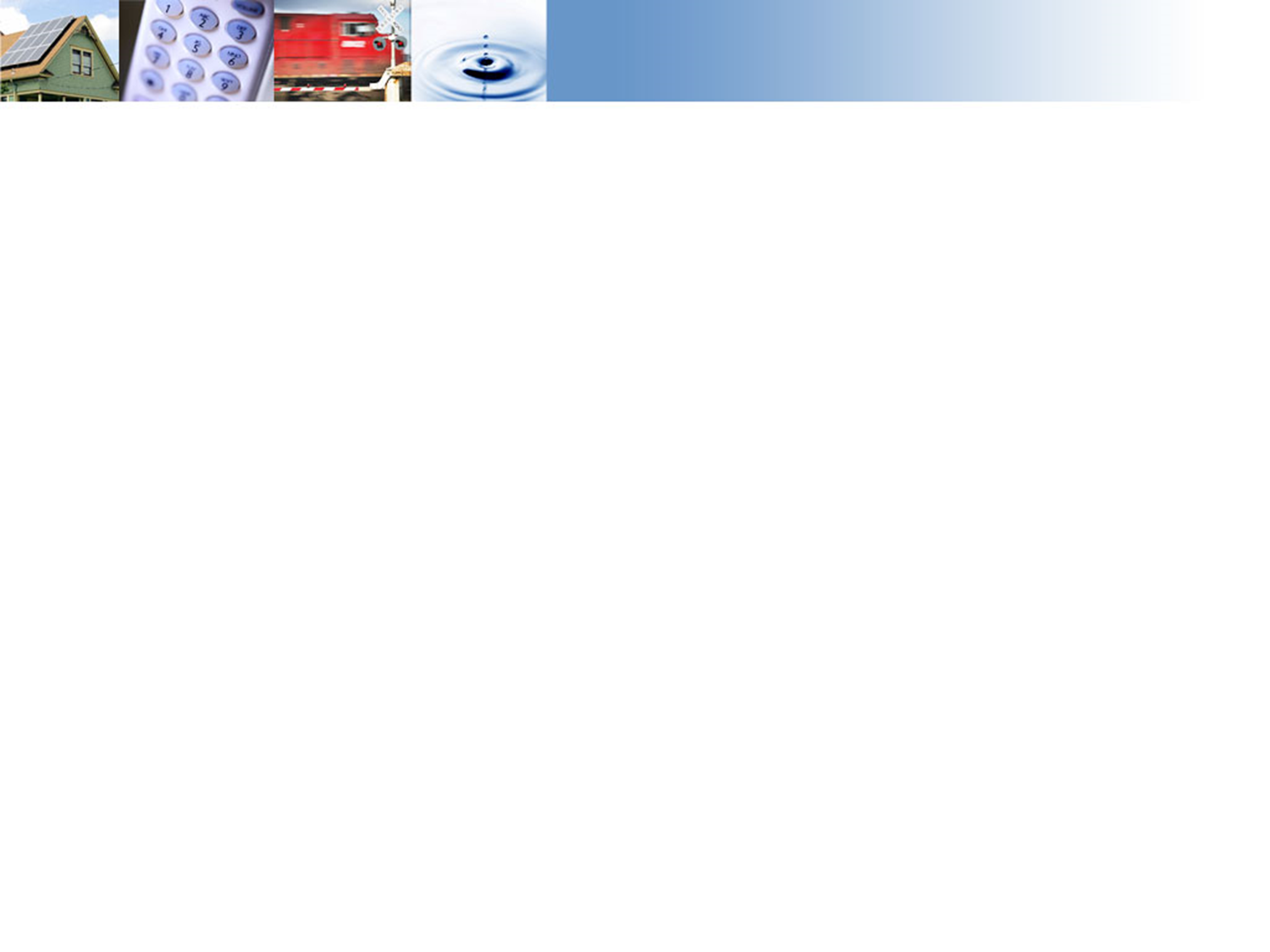 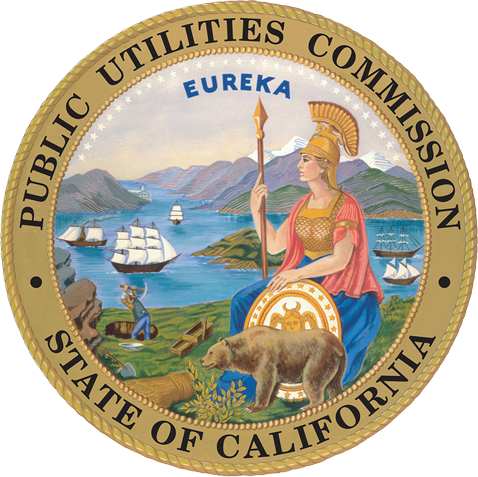 Q&A